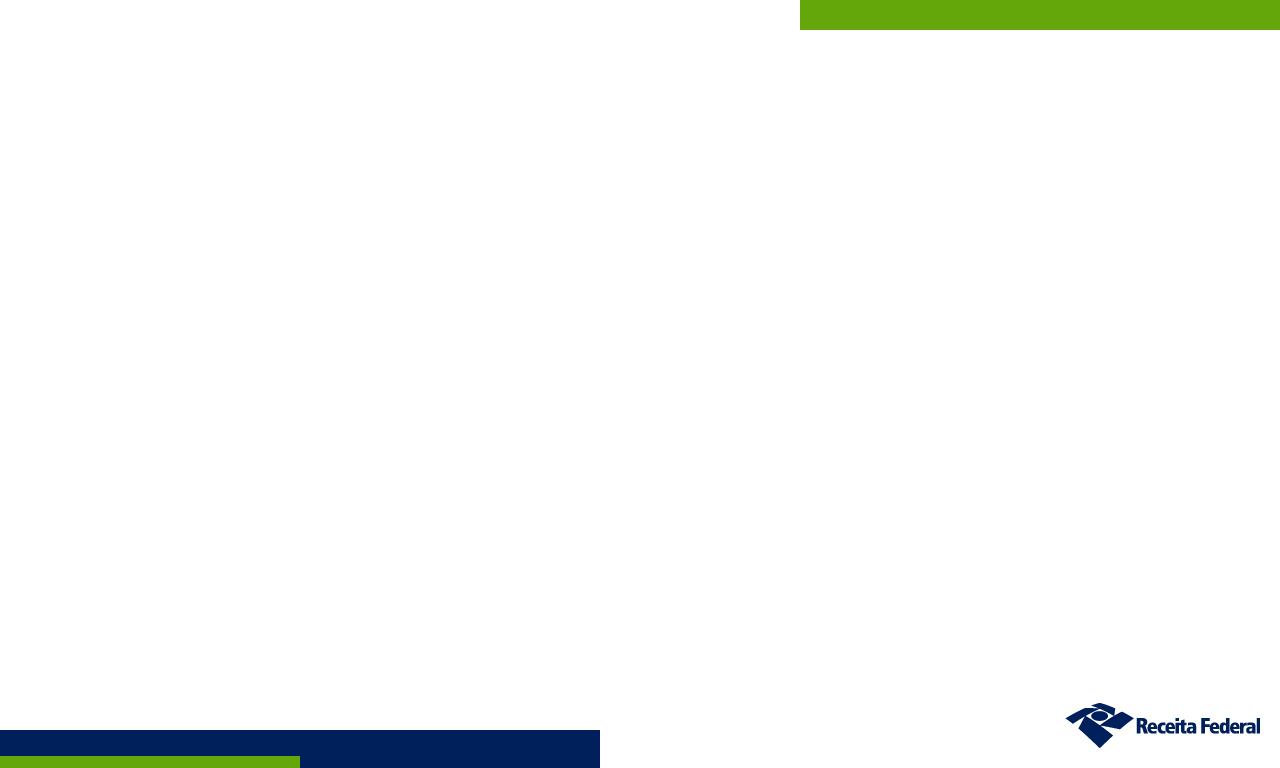 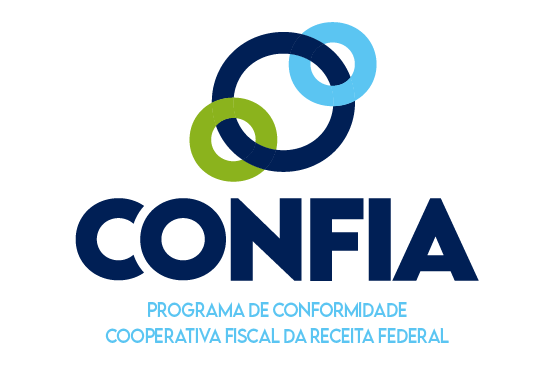 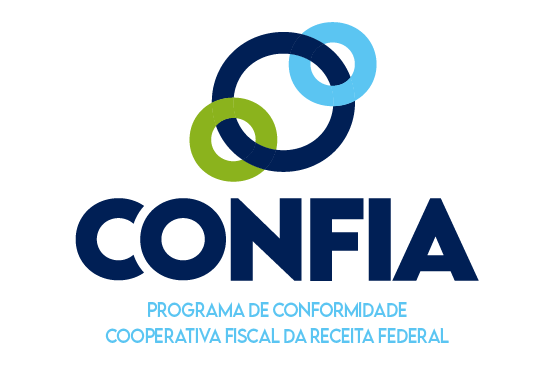 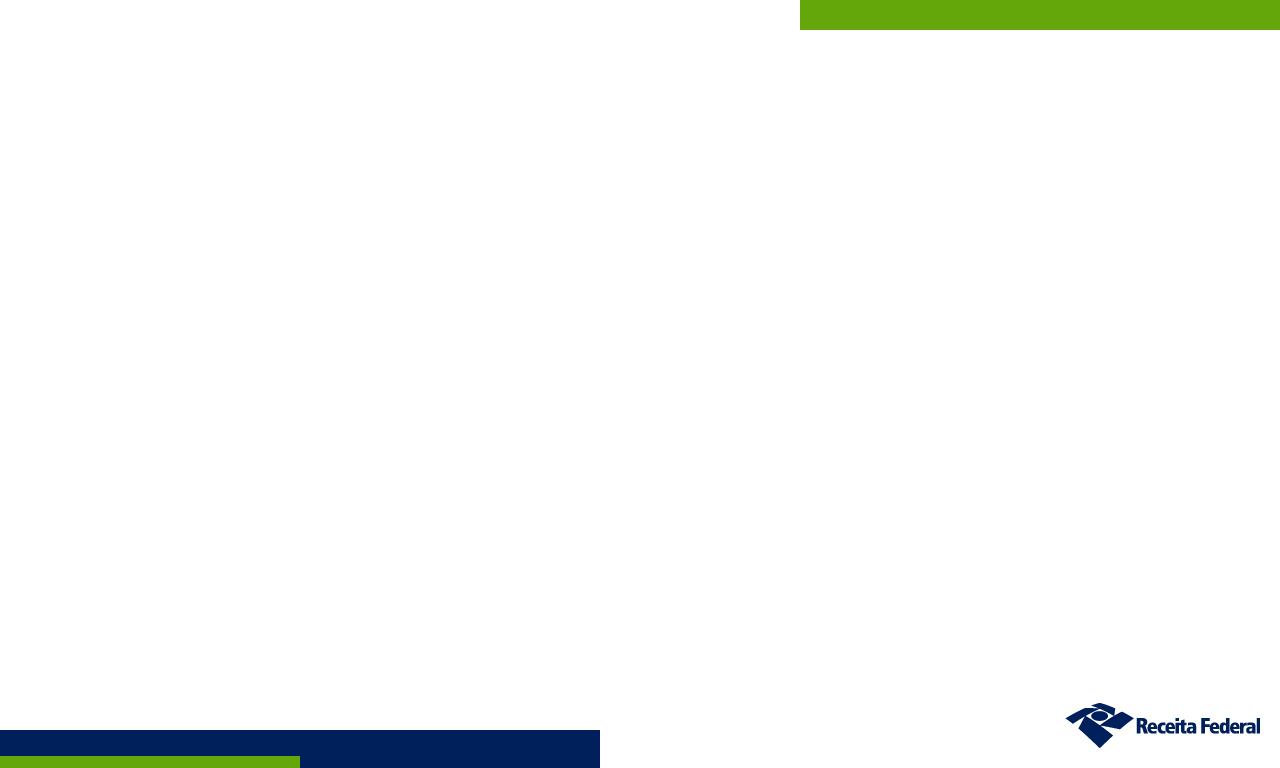 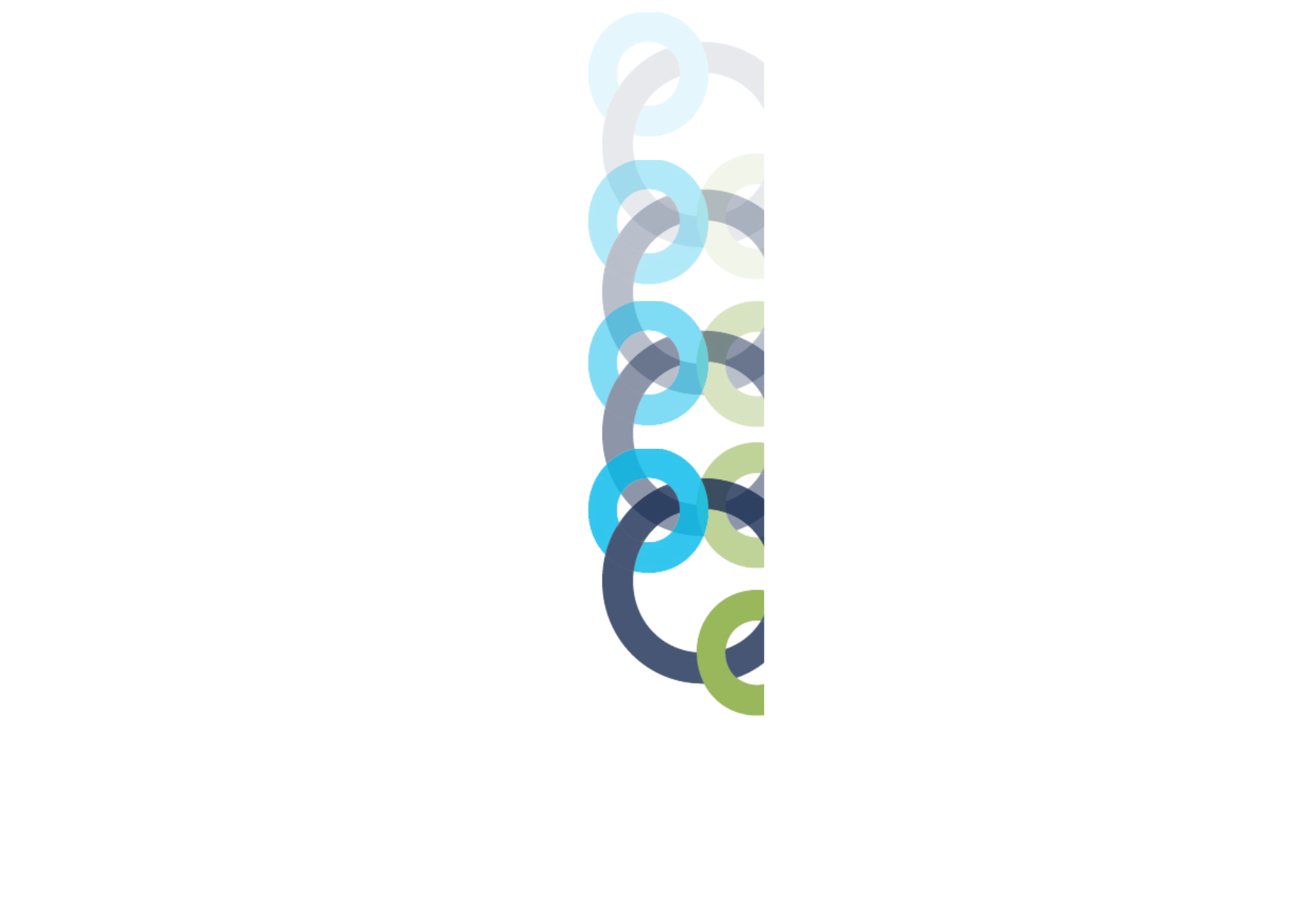 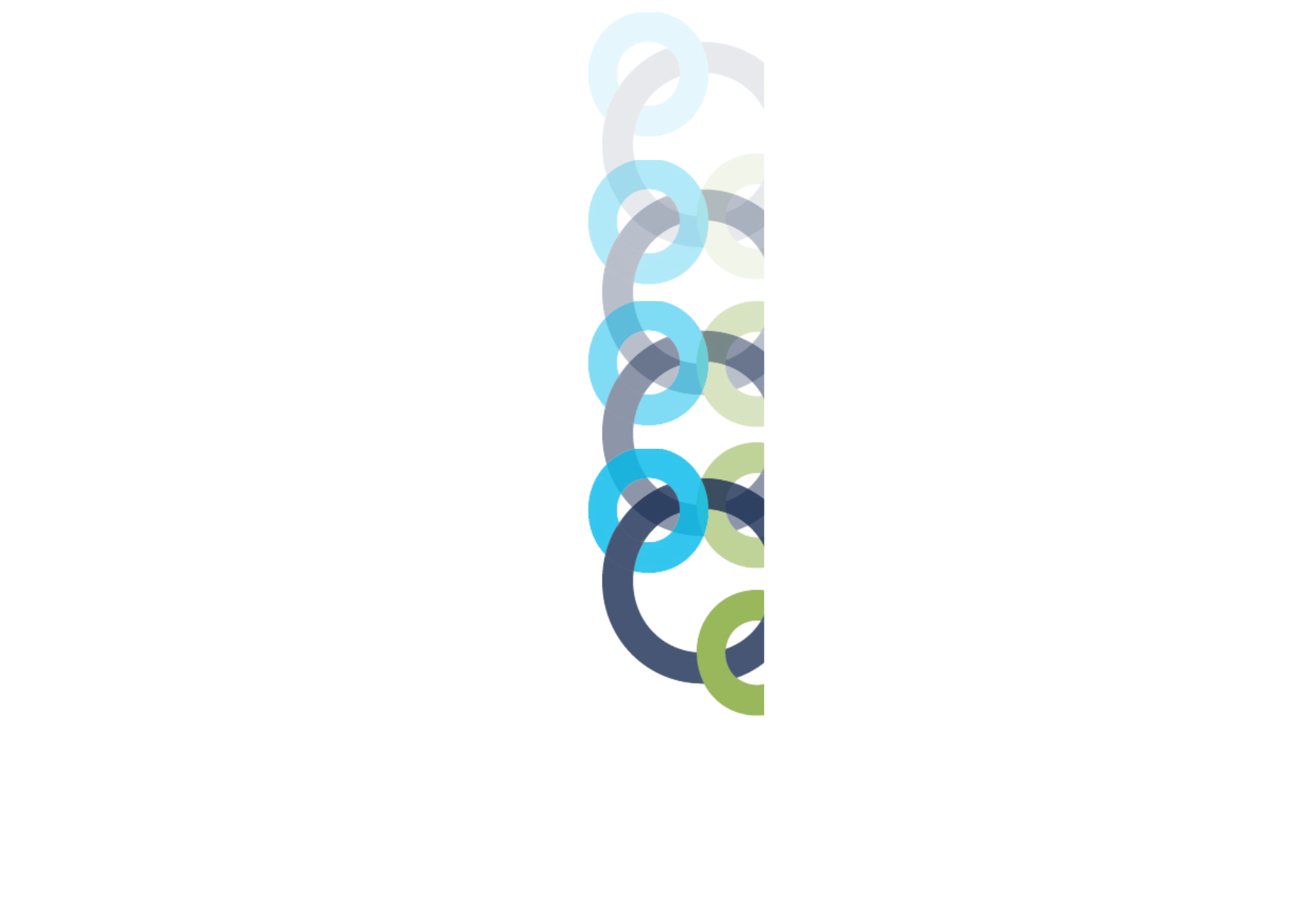 CONFIA
The Brazilian 
Cooperative Compliance 
Program
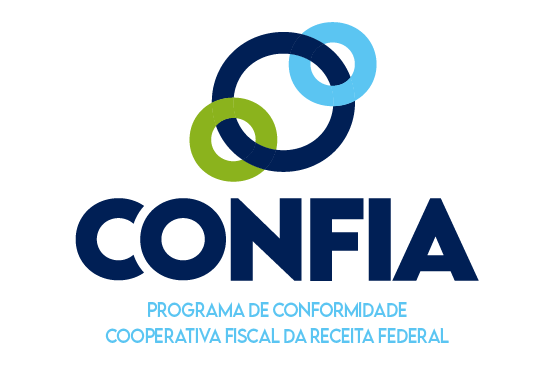 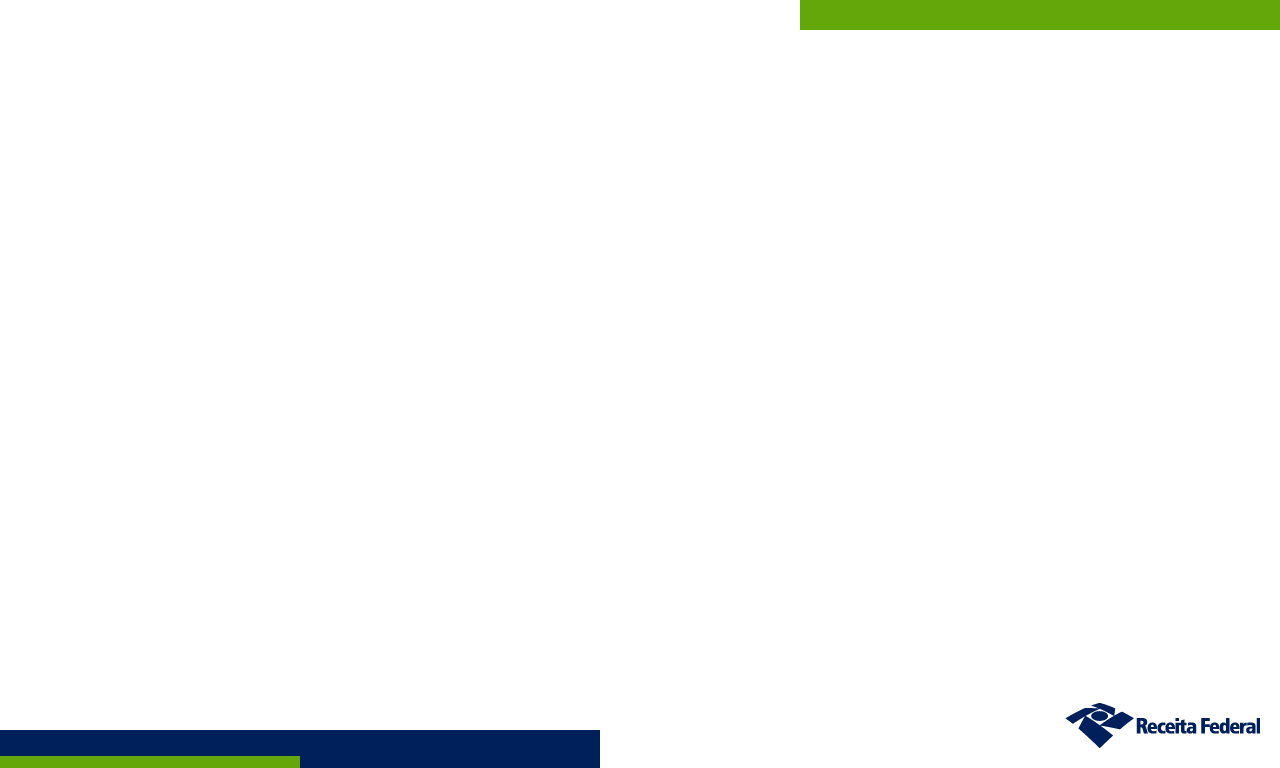 What is Cooperative Compliance?
It is the relationship between taxpayers and Tax Administration
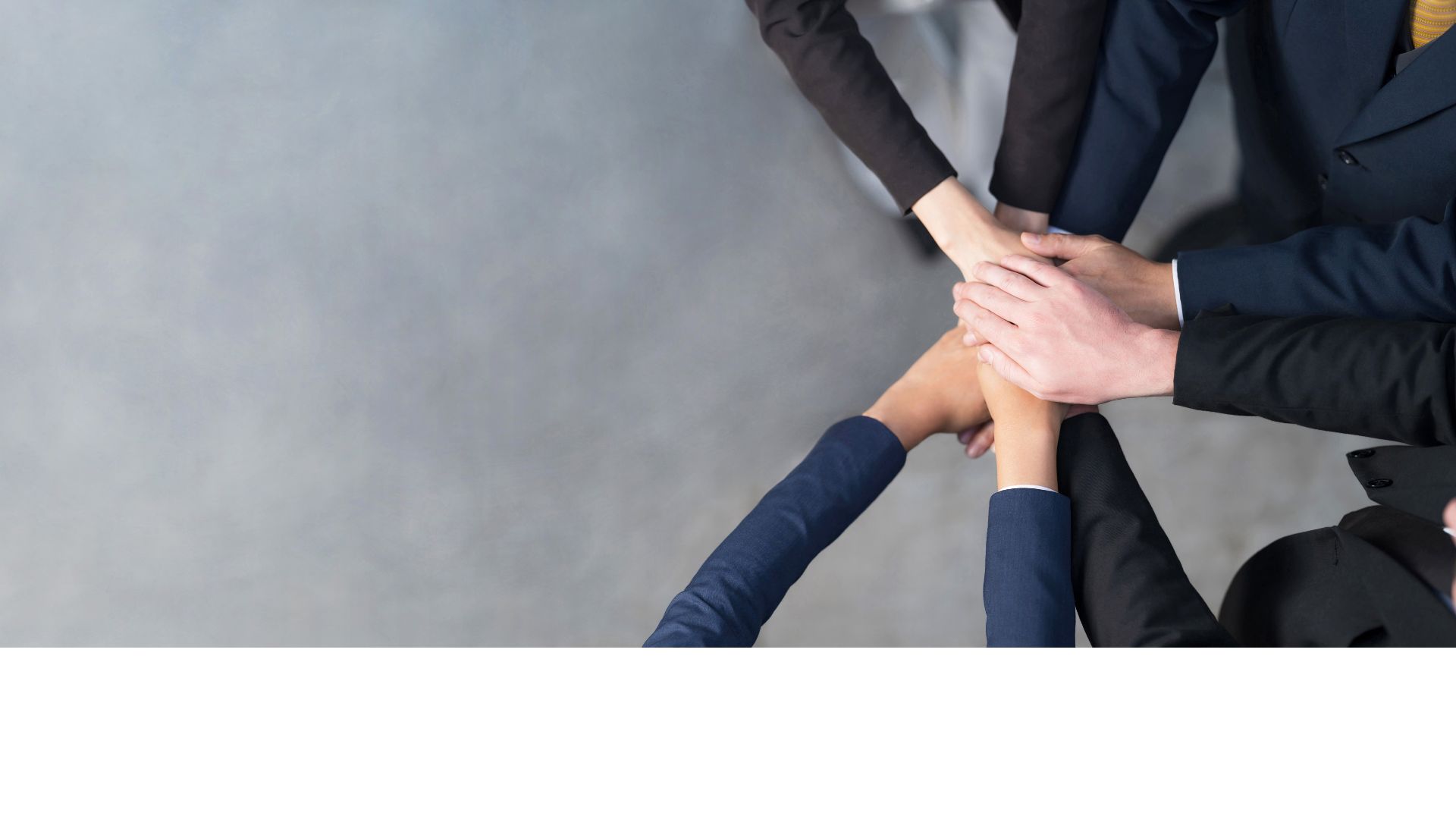 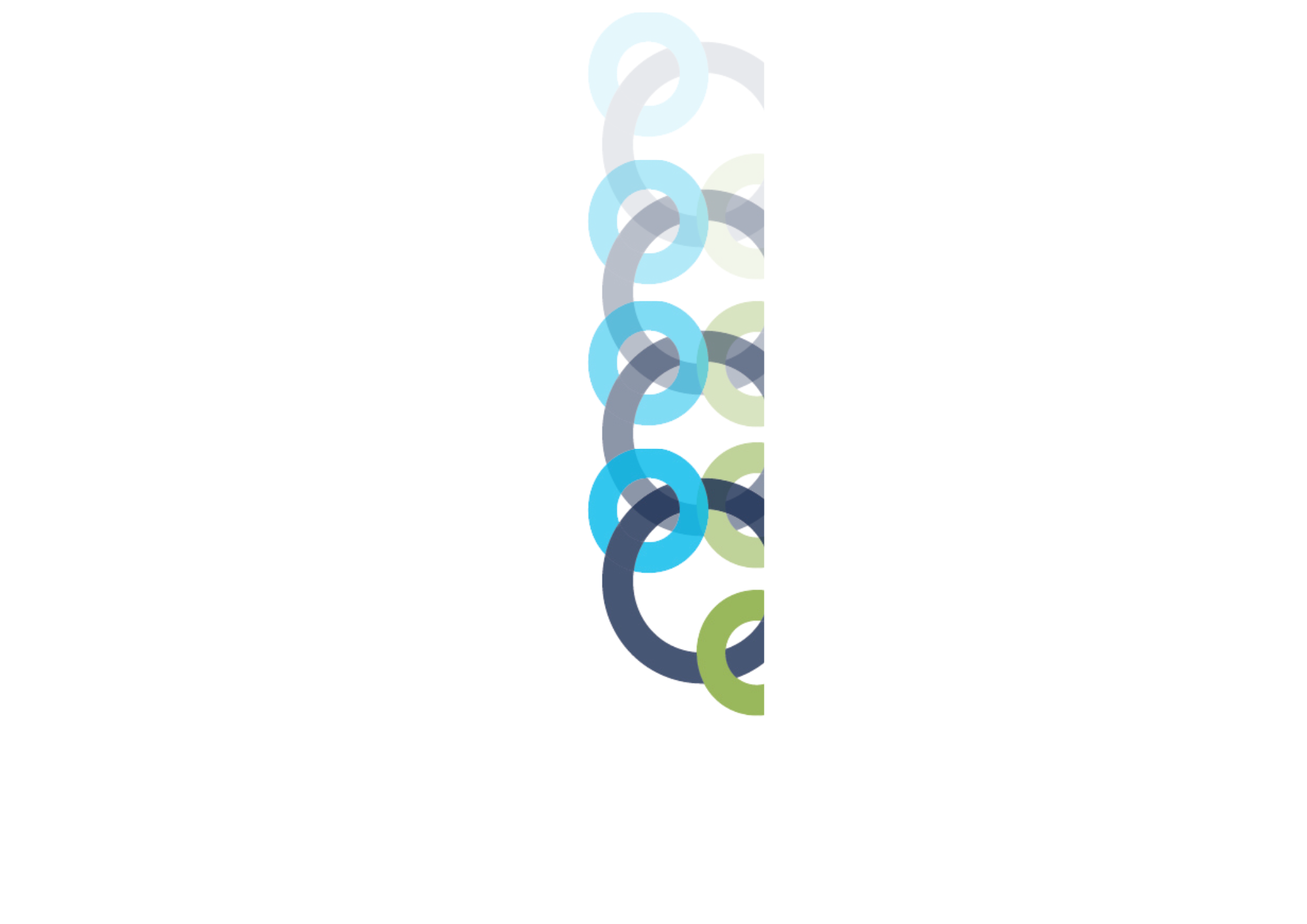 With dialogue and mutual benefits
Based on:
the principle of good faith
the spirit of collaboration
transparency
justified trust
legal certainty
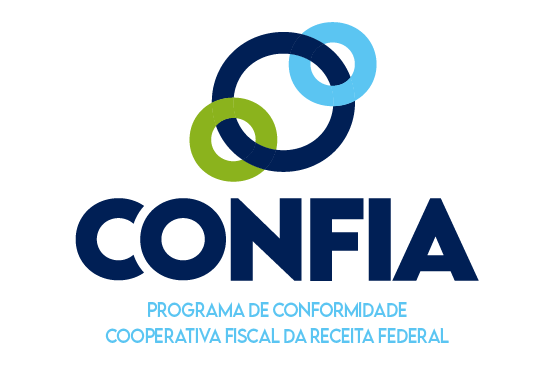 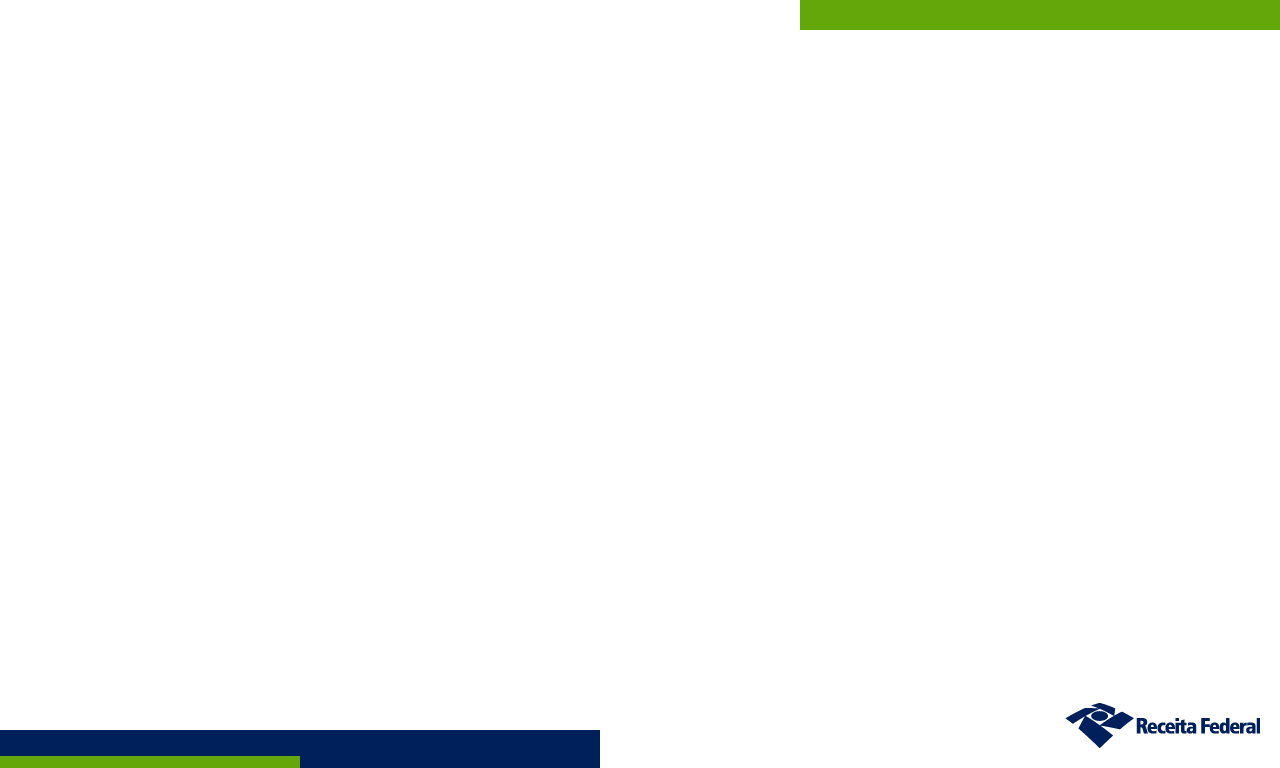 What are the main objectives of Confia?
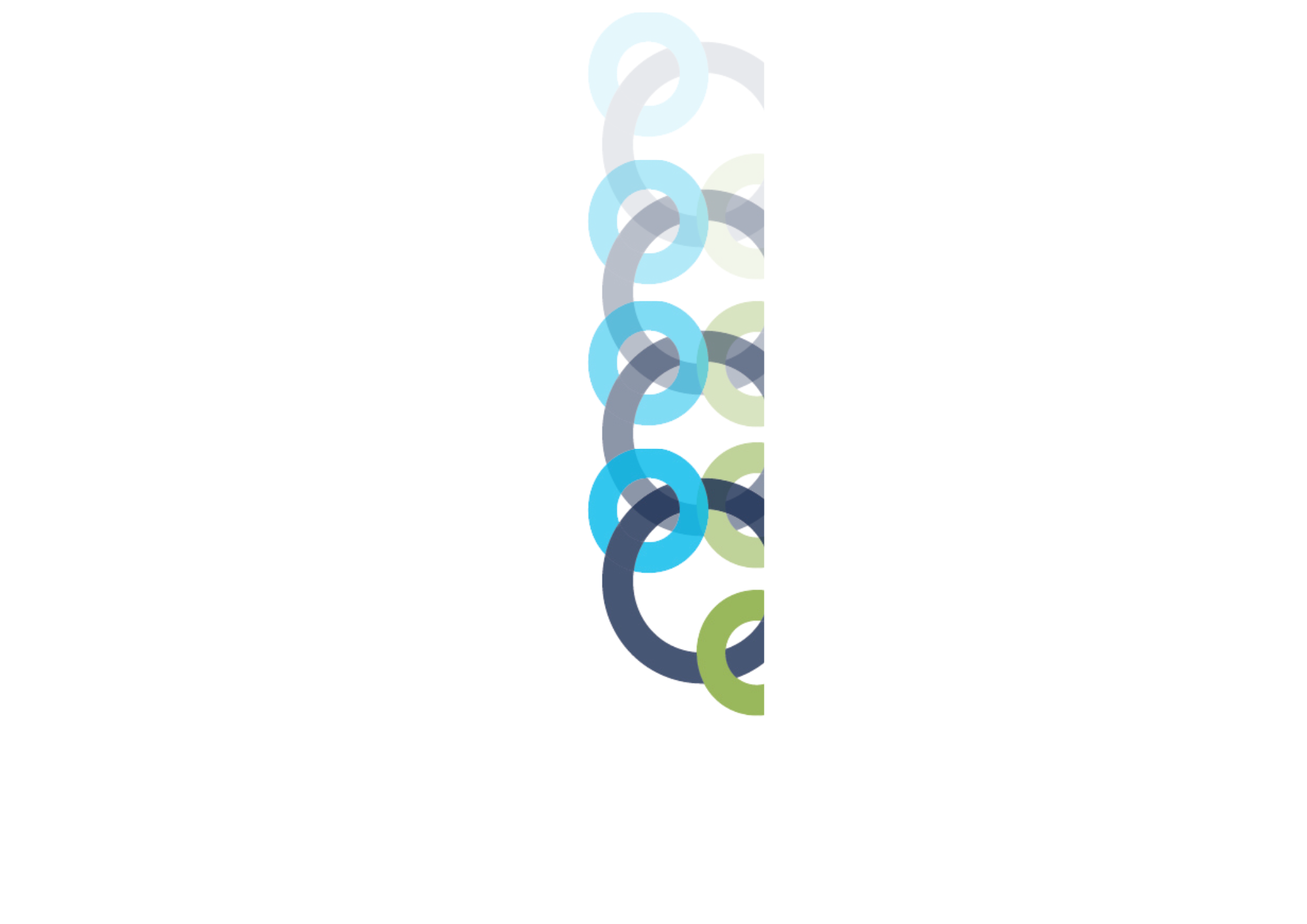 Does Confia aim to increase revenue?
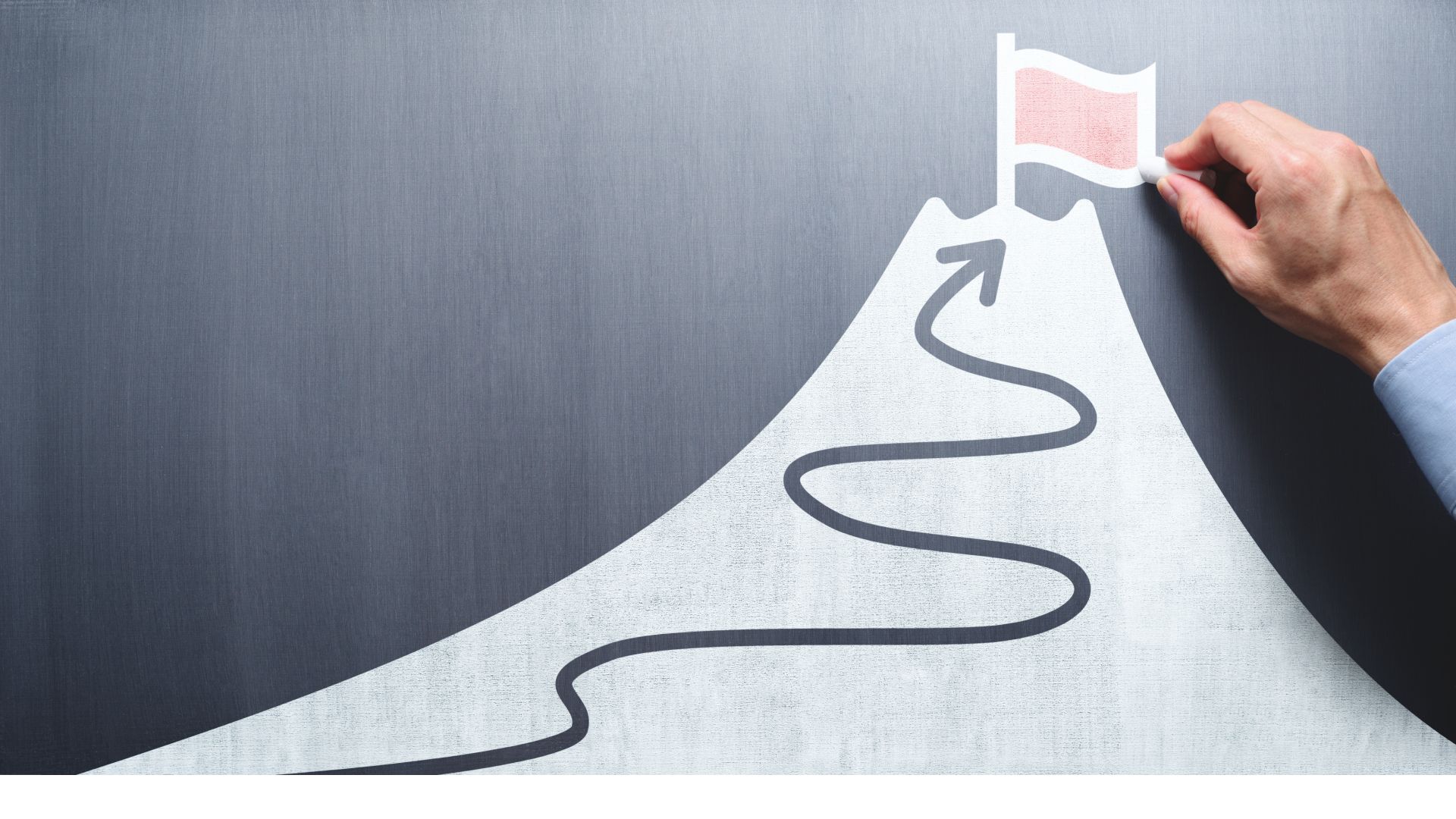 Provide legal certainty
Prevent disputes
Reduce compliance costs
Improve business environment
Improve tax compliance
Is Confia a tax benefit?
NO
NO
What are the diferences between Confia and self-regularization?
Voluntary 
Relationship
Joint and cooperative development
Behavioral economics and risk management techniques
Preventive, continuous and systemic analysis
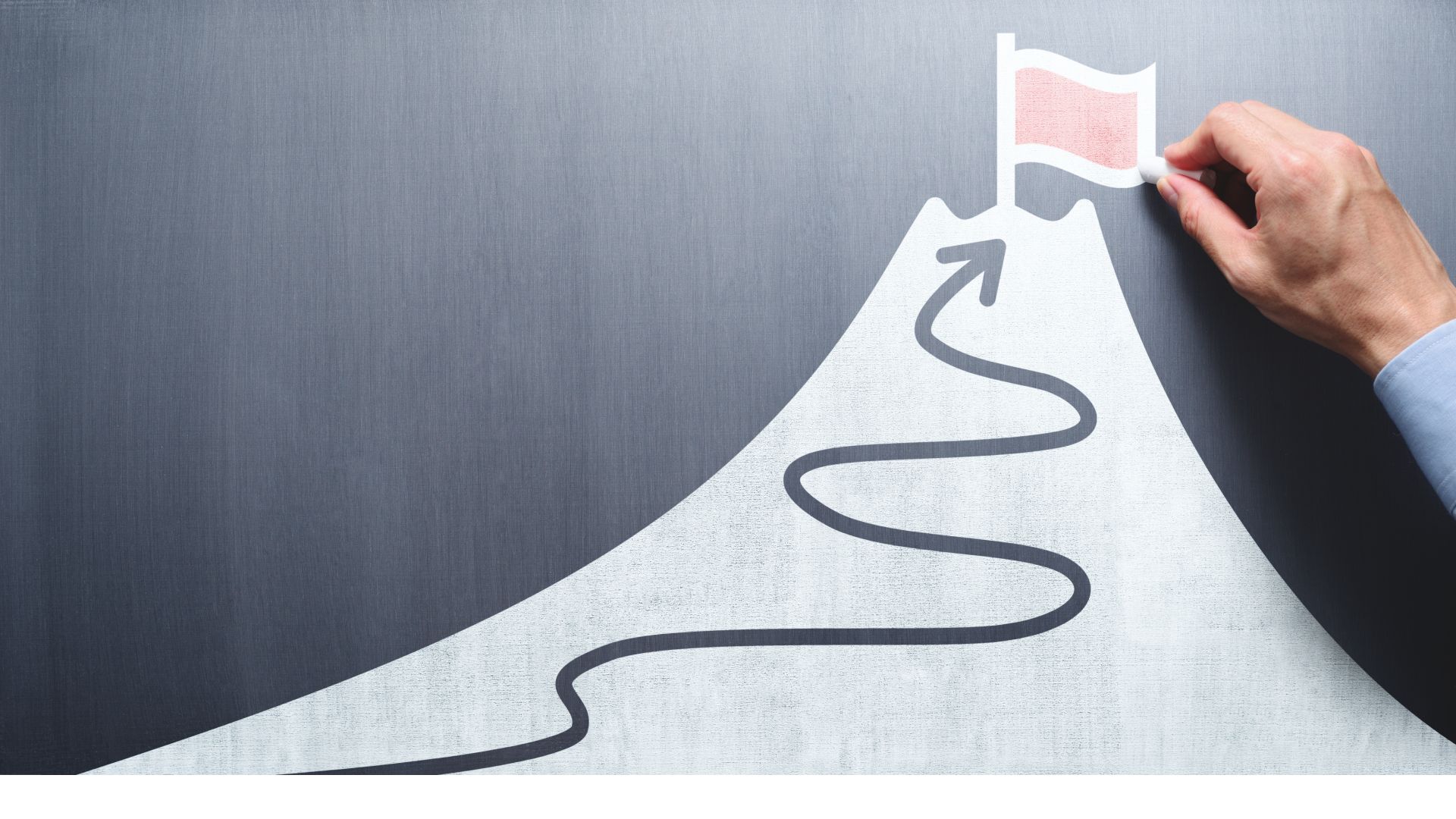 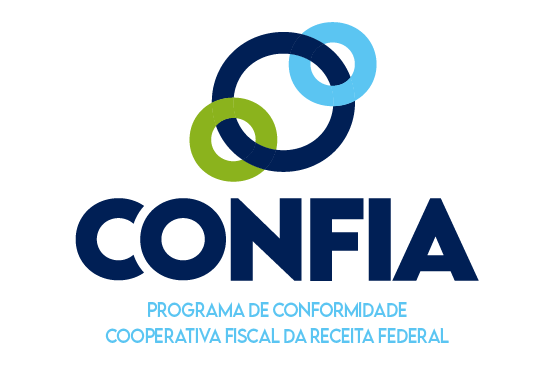 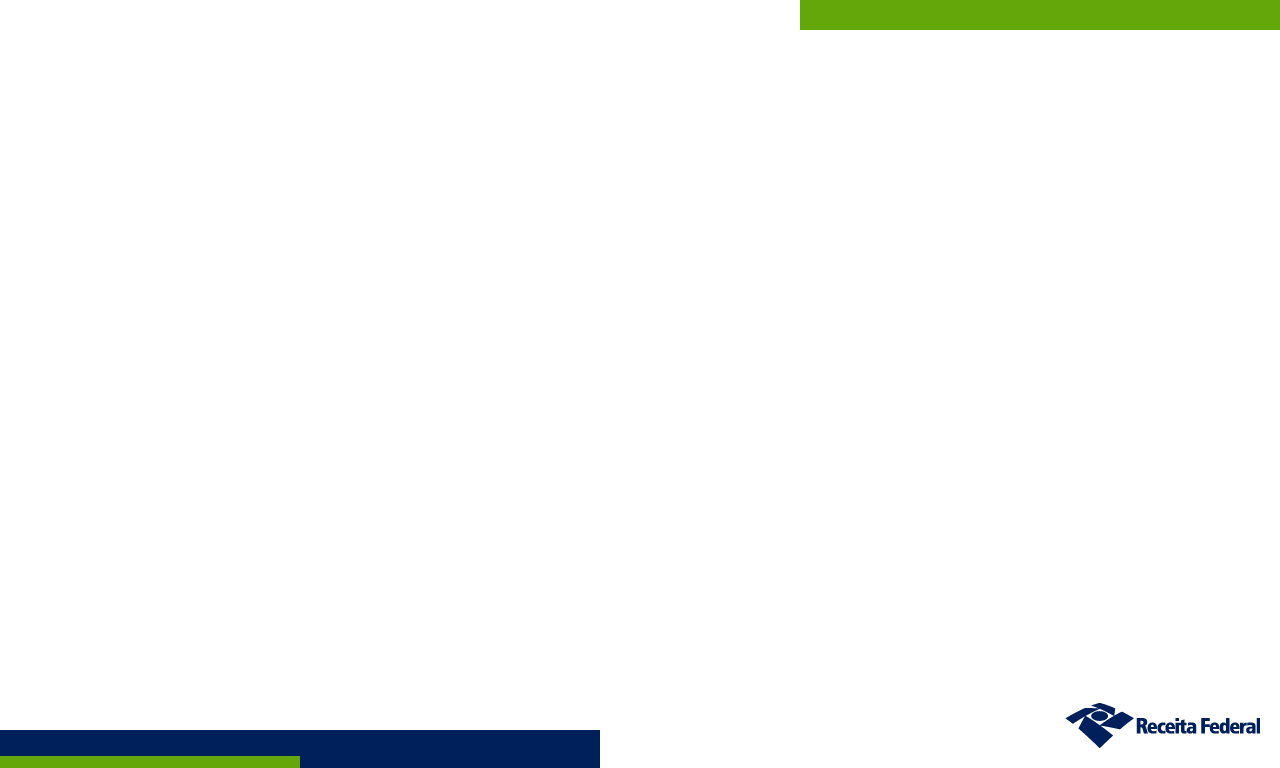 What is Confia’s biggest challenge?
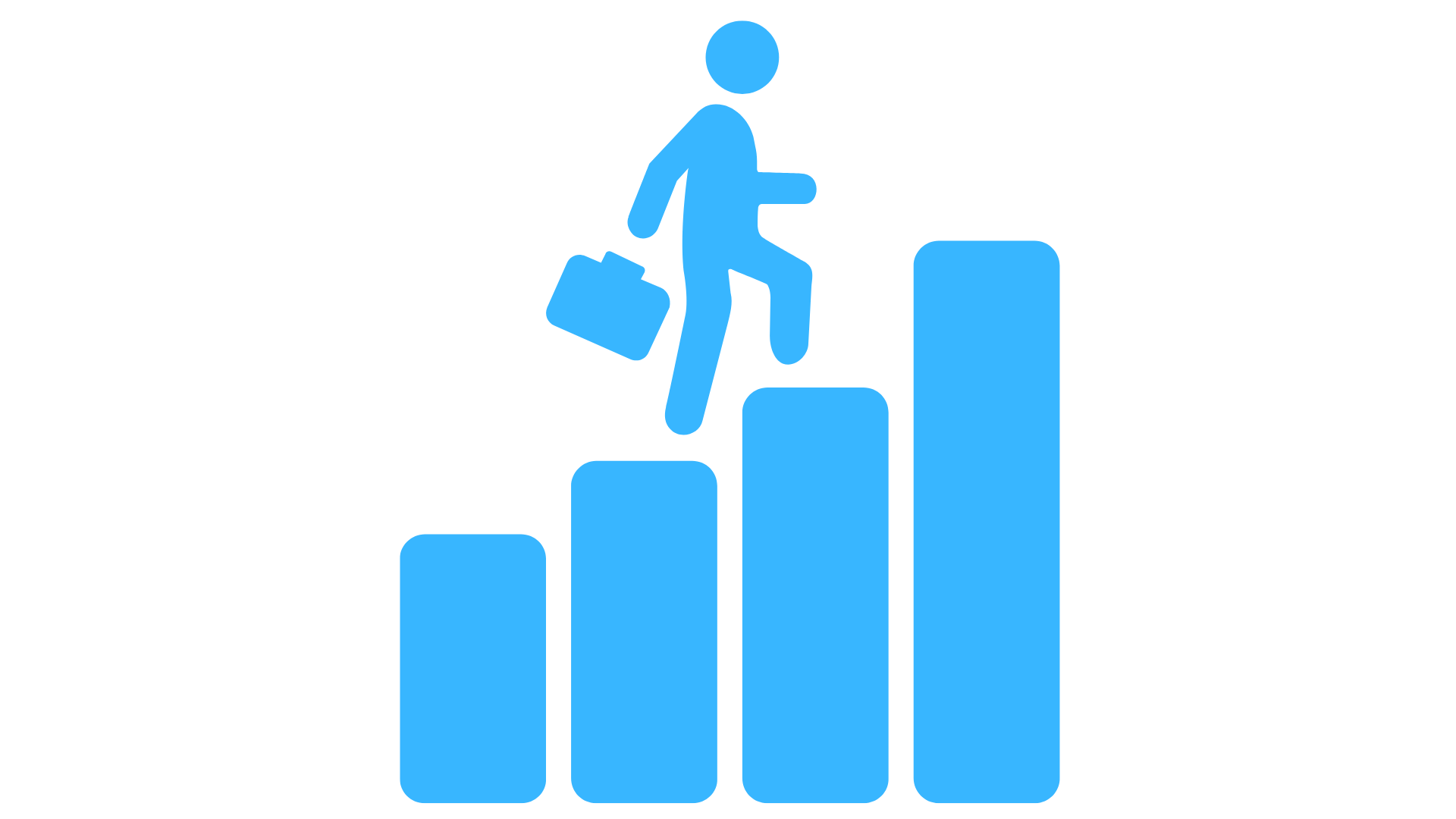 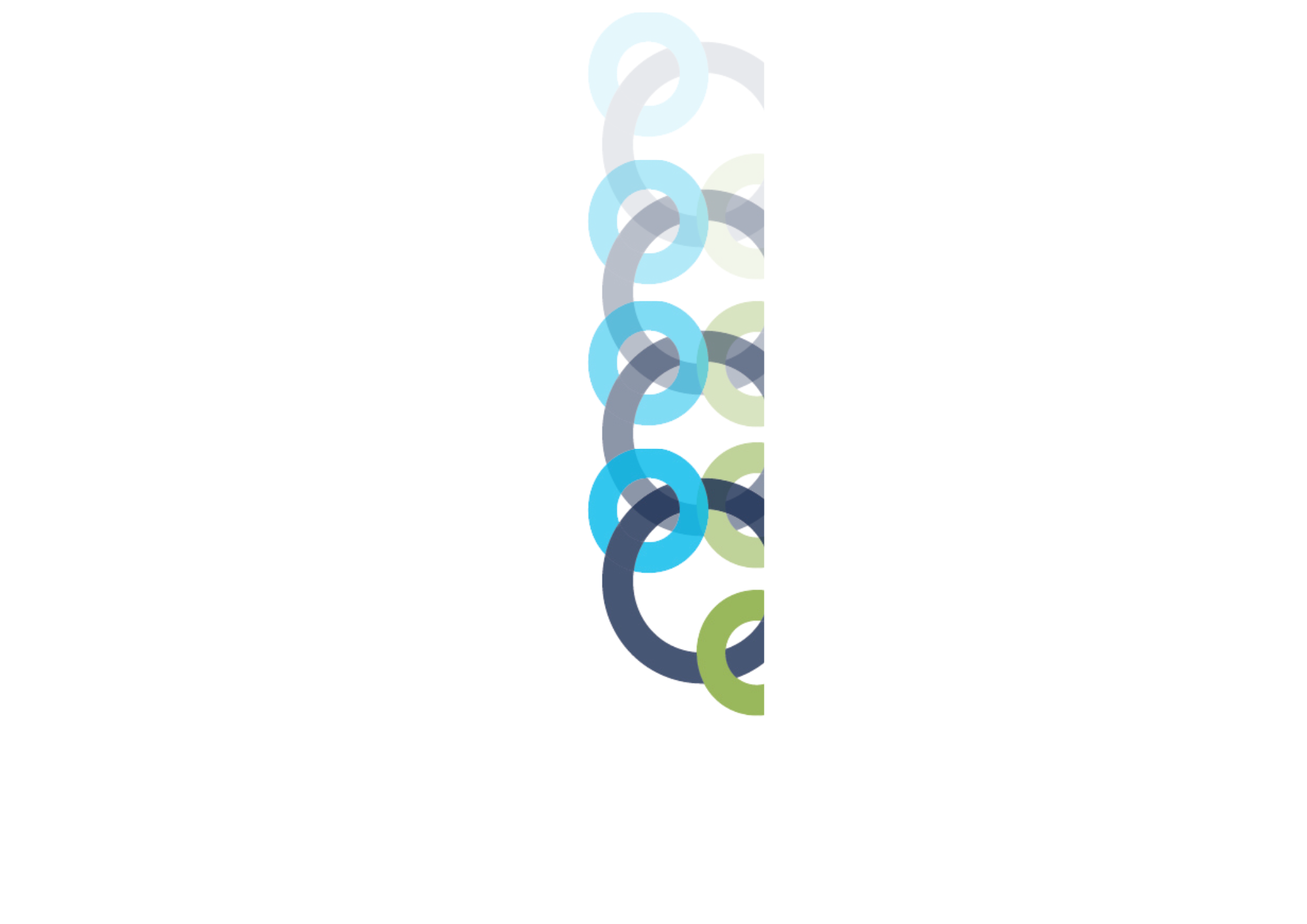 The cultural change is a critical success factor for the Confia Program. However, to achieve it, it is necessary to invest in capacity building and communication.
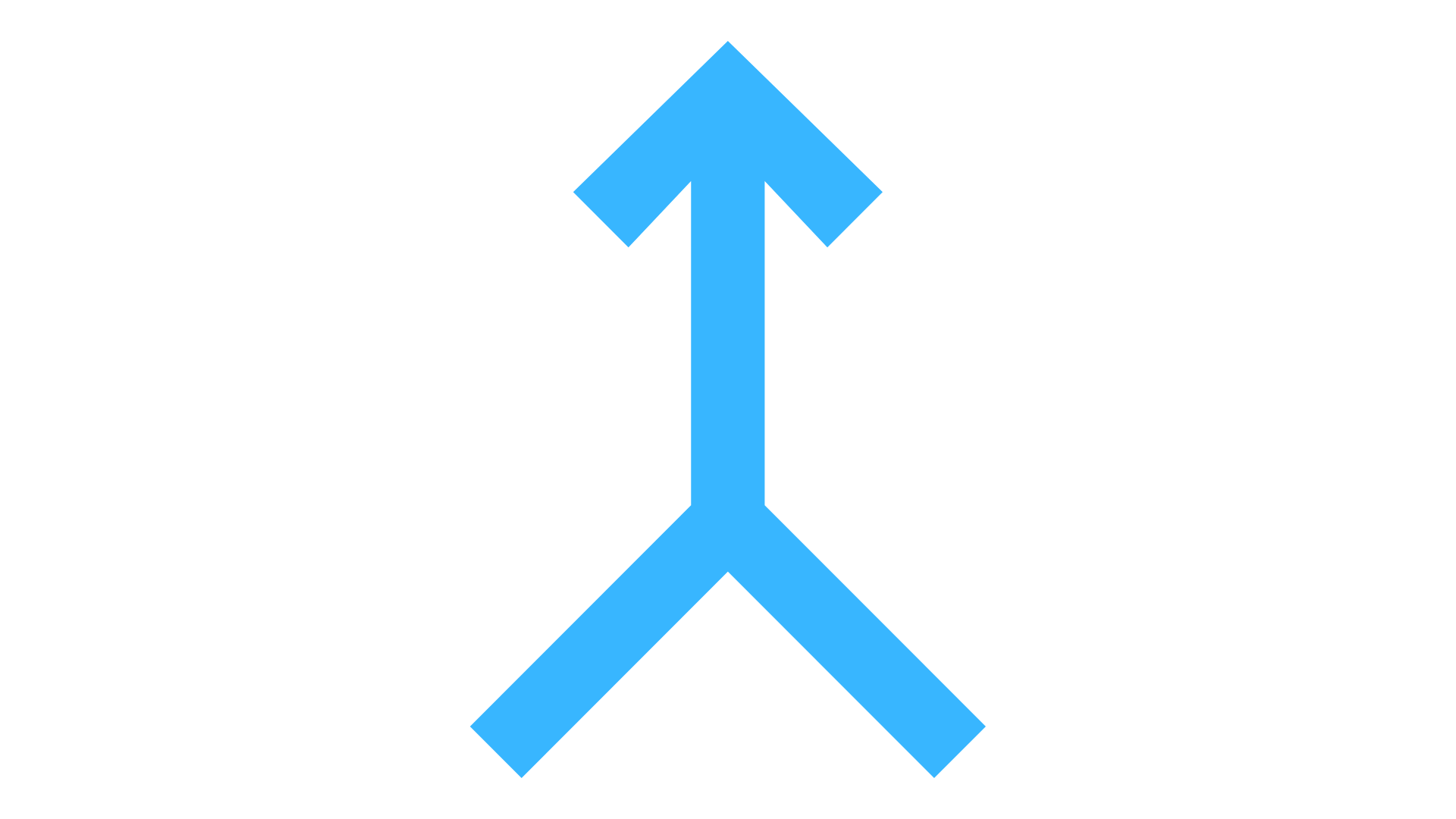 Communication
Cultural Change
Capacity Building
"Communicating Cooperative Compliance - Obtaining Trust from Society"
Jeffrey Owens
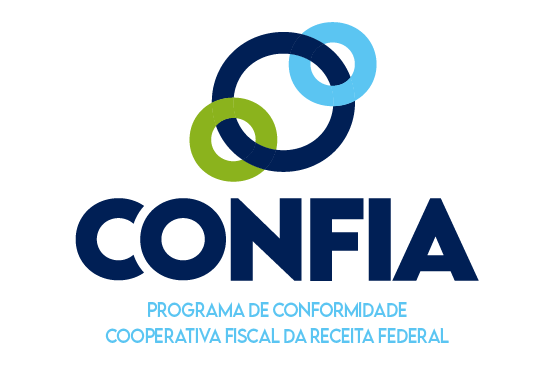 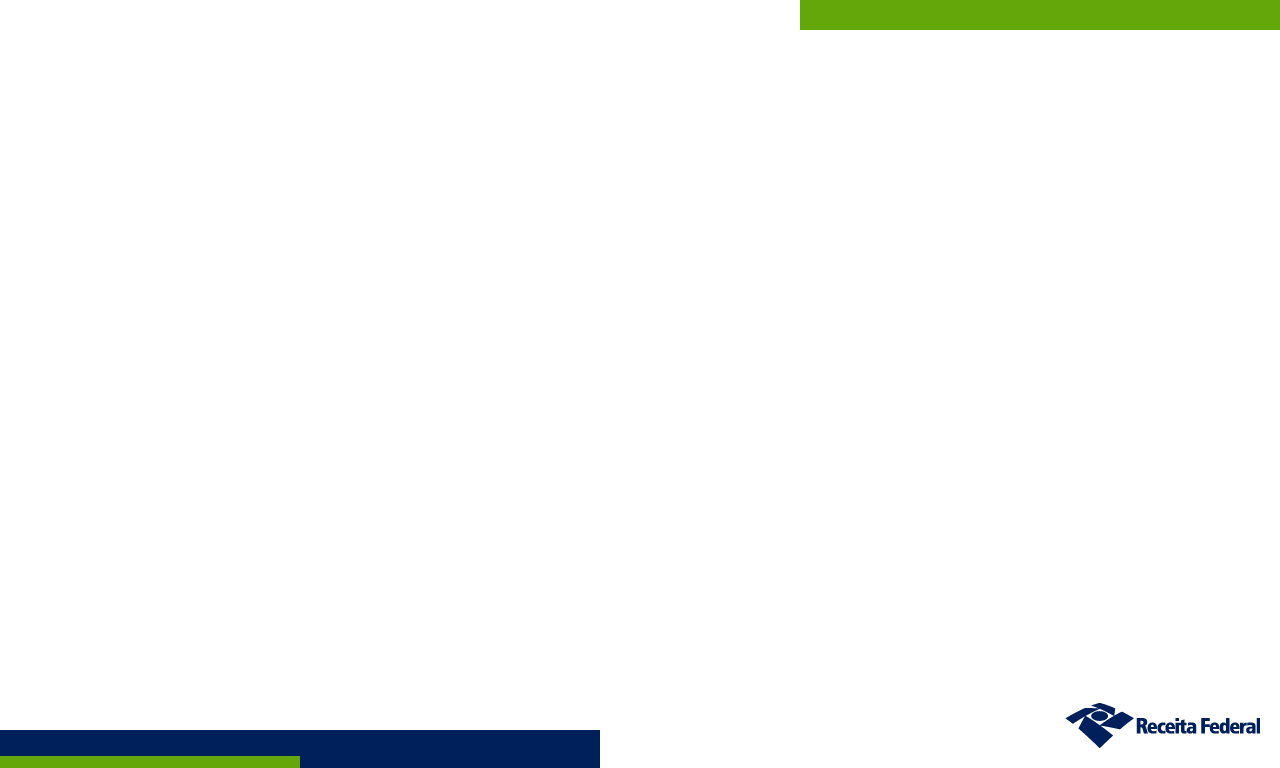 Development Phases
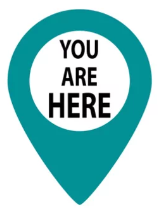 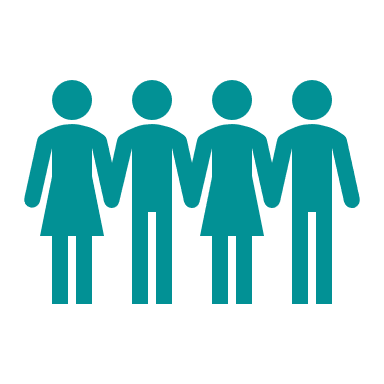 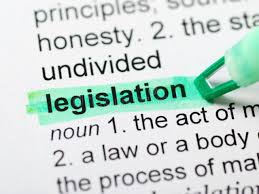 Confia National Center
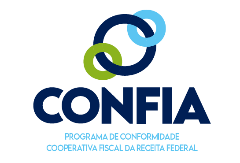 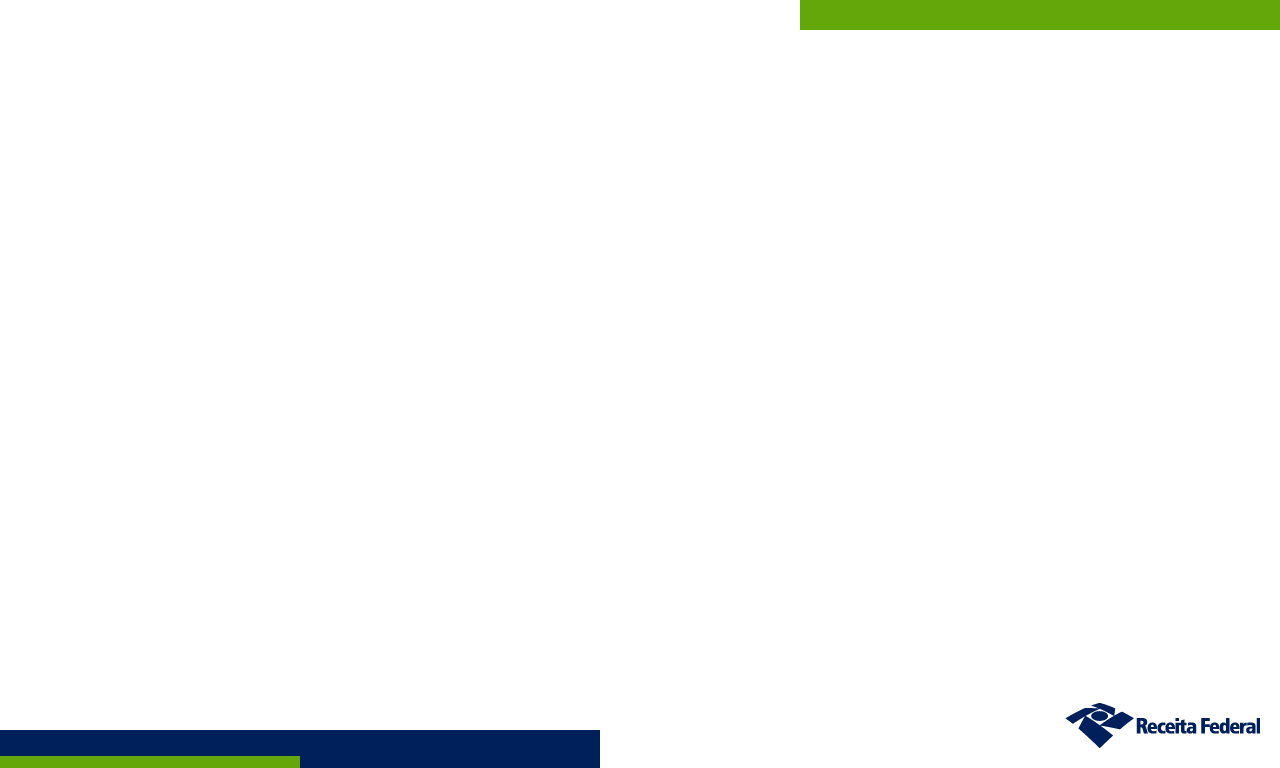 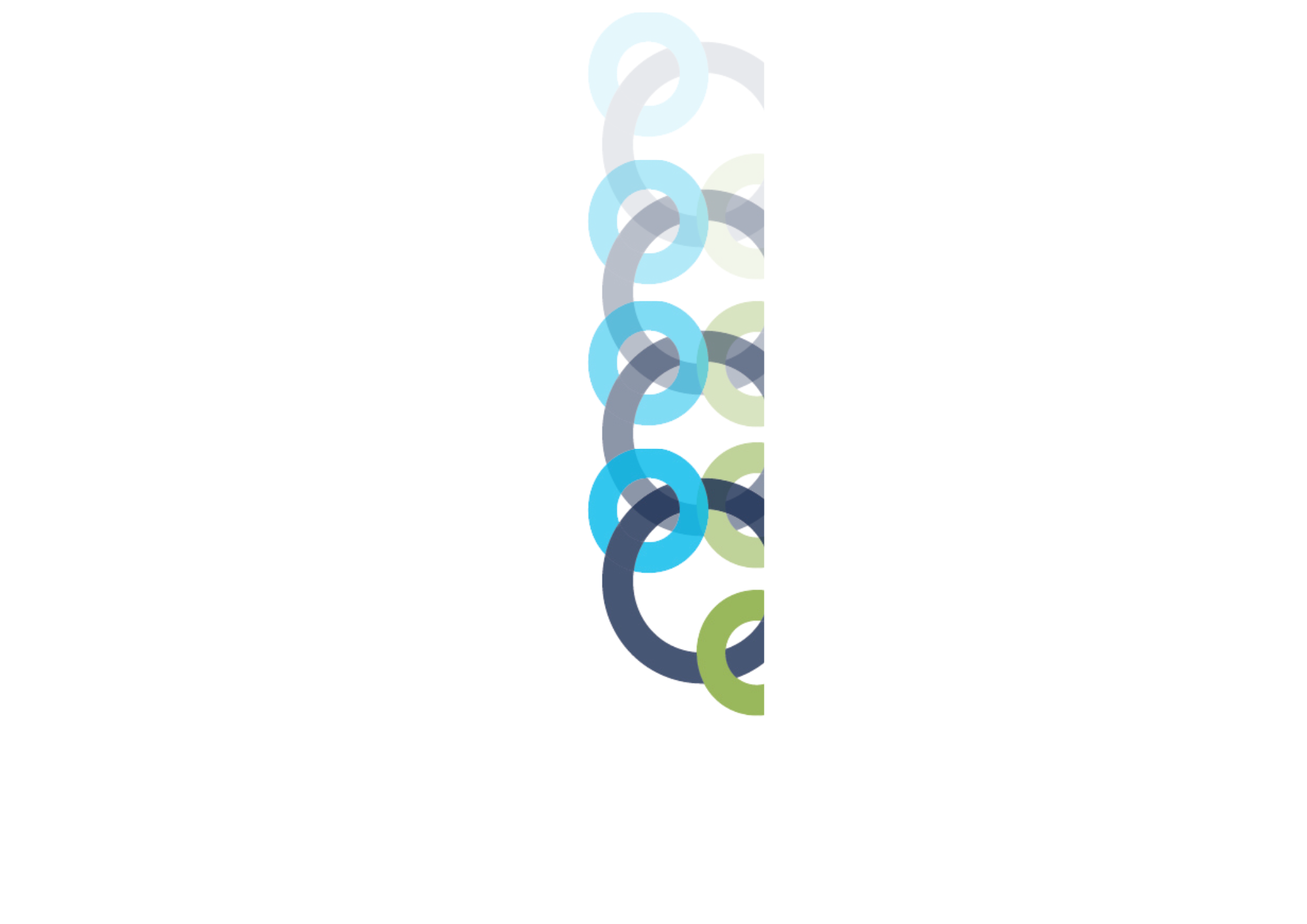 How is Confia being developed?
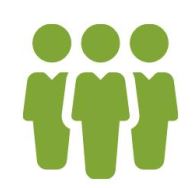 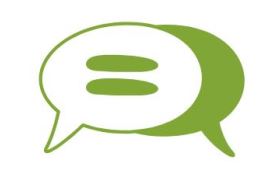 Management Committee
Dialogue Forum
Propositional Purpose
Relacionamento
Deliberative Body
(Joint Development and Interaction with Taxpayers)
(RFB Leadership)
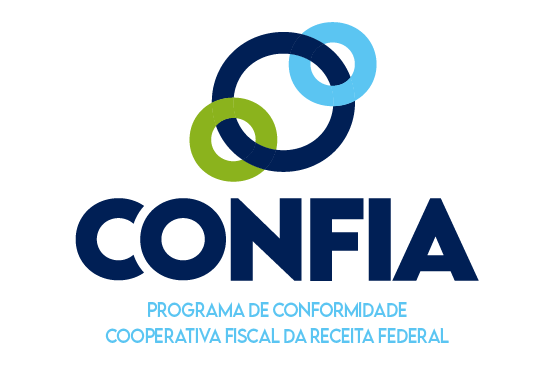 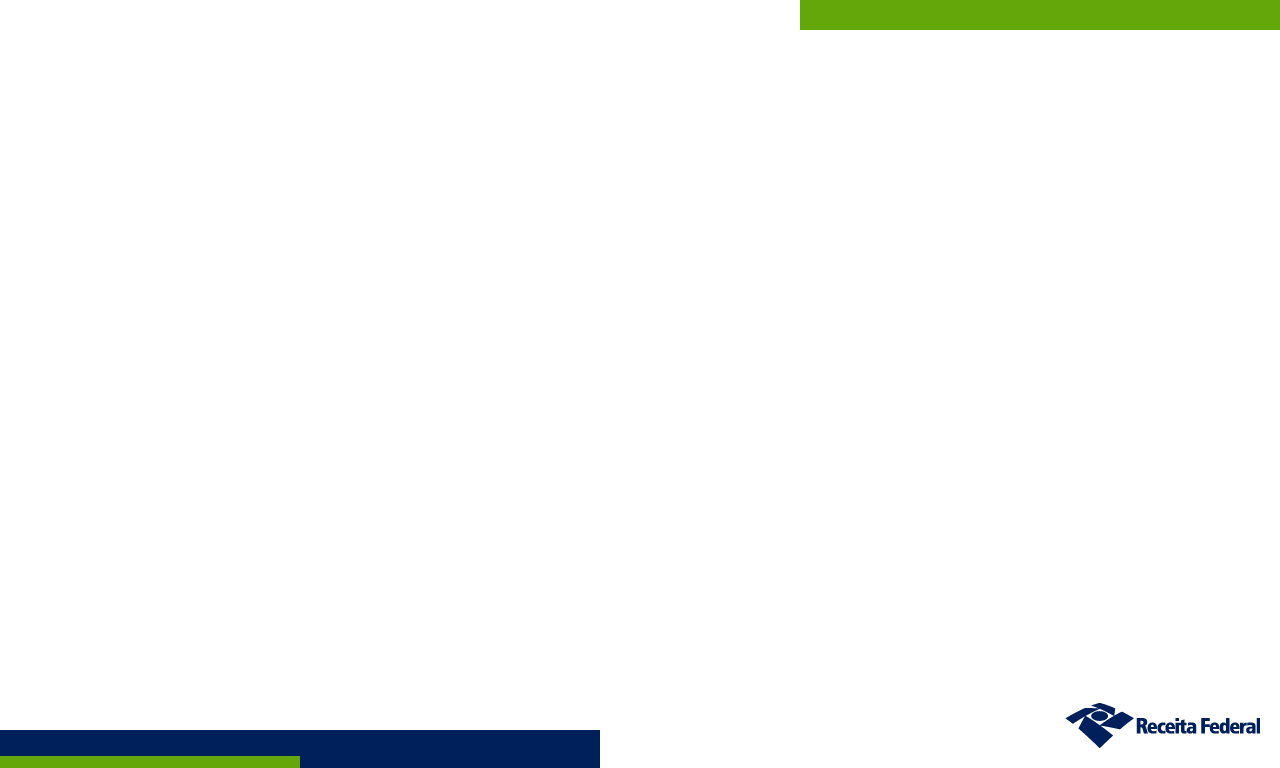 Cooperative since the design
41 largest taxpayers
3  representatives of economic sectors
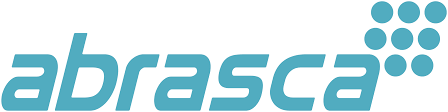 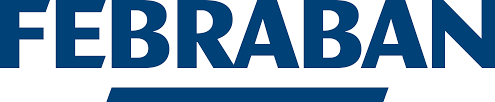 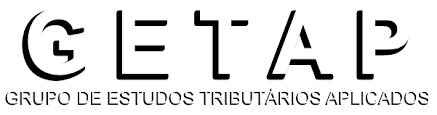 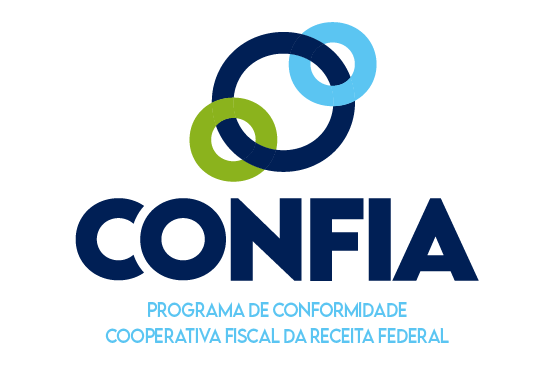 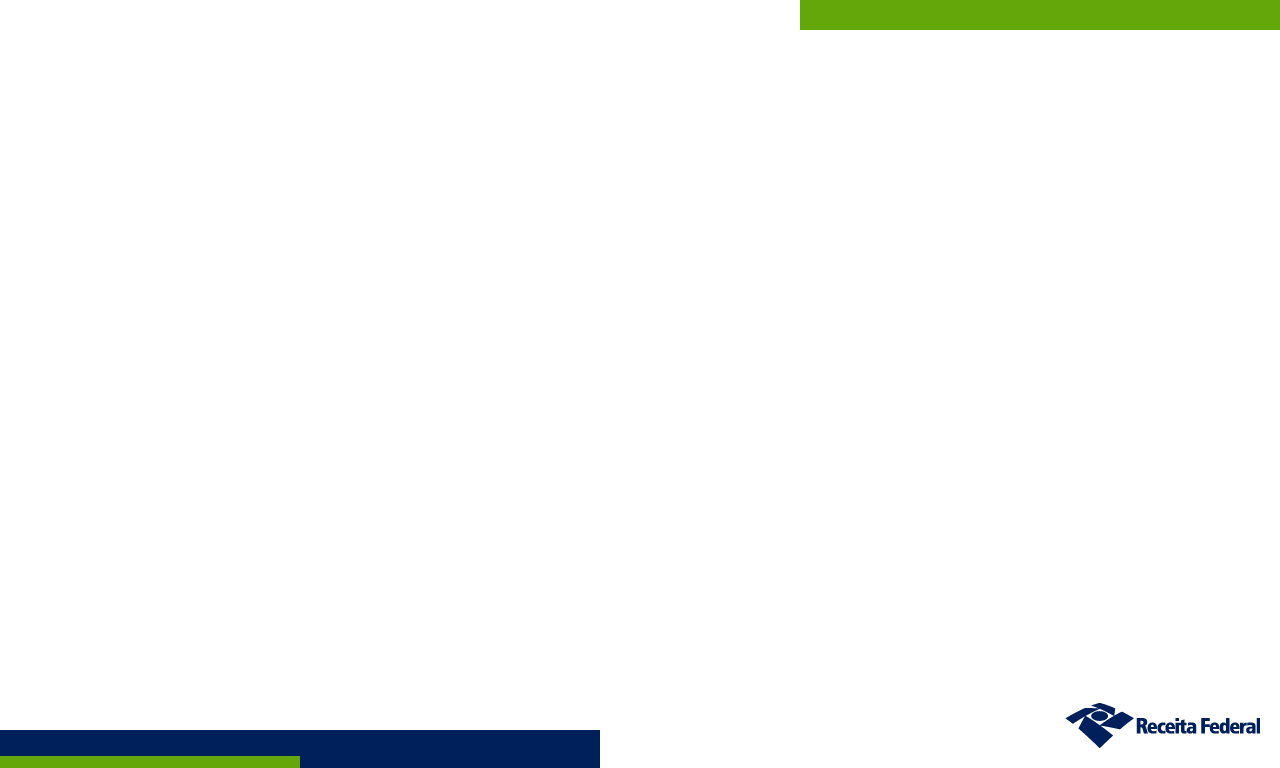 Test of Procedures
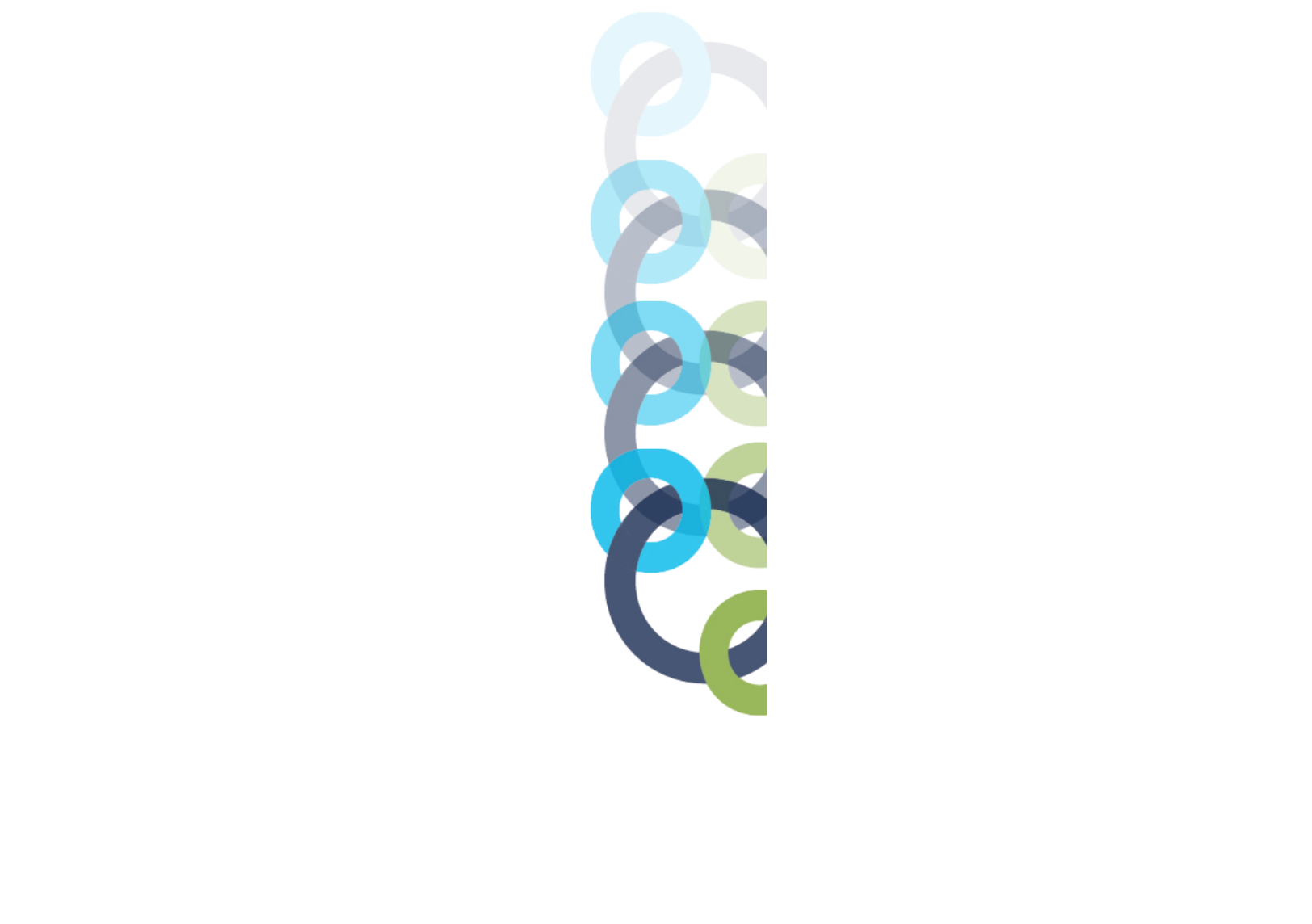 TEST OF PROCEDURES - 9 voluntary taxpayers within the members of the Dialogue Forum
Main benefits: communication, relationship, regularization of inconsistencies, improvement in governance, mutual understandings, improvement of processes, cooperative renewal of Tax Certificate (CND) and
“draw a clear distinction between disagreements and objective information.”
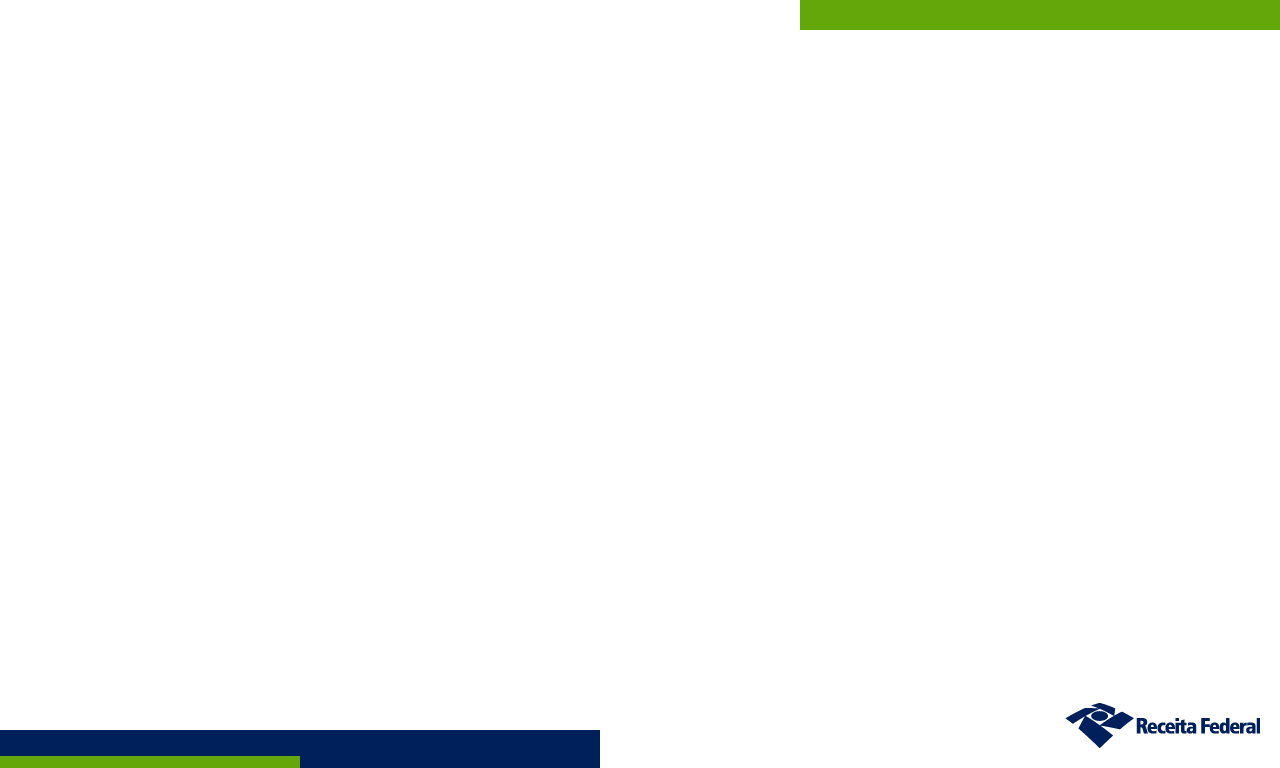 Structure of Confia’s Draft Bill
CHAPTER I – The Confia Program
Section I – The Program
Art. 2nd Definition and target audience
Chapter II – Principles
Art. 3rd Principles
Chapter III – Duties
Art. 4th General Duties
Art. 5th RFB Duties
Art. 6th Taxpayers Duties
Chapter IV – The working processes
Art. 7th Disclosure and monitoring
Art. 8th Agreement: Self-regulation without late payment fineção sem multa de mora
Art. 9th Disagreement: Imposition of tax penalties by Tax Officers –changes the current model of tax sanctions for Confia
Art. 10 Dispute resolution incentive to reduce disputes at the administrative level
Chapter V – Eligibility and exclusion criteria
Art. 11 Eligibility criteria
Art. 12 Exclusion criteria
Confia is a voluntary cooperative compliance program that fosters compliance through a cooperative relationship.
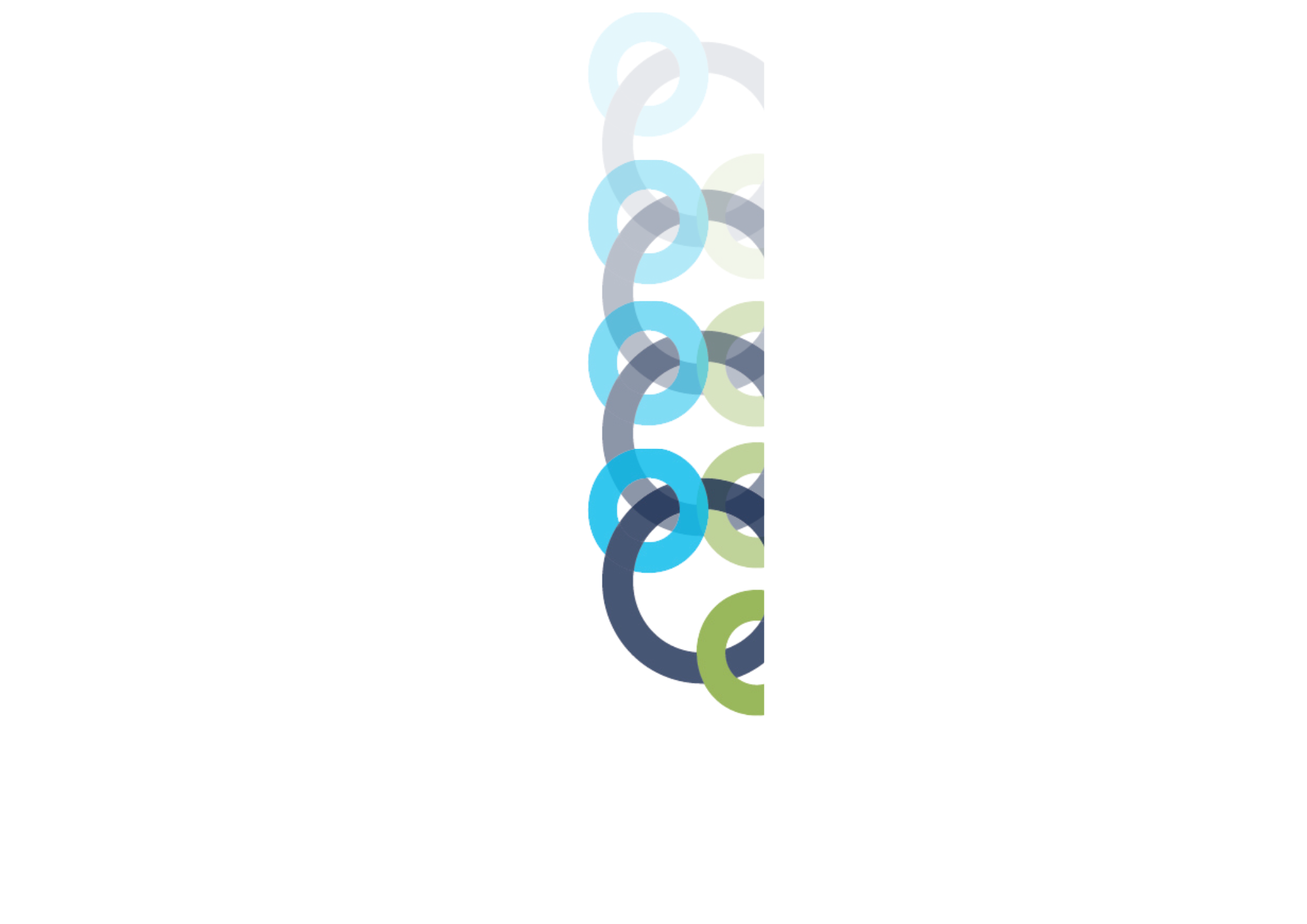 Taxpayers that have a solid business governance and a tax compliance management system.
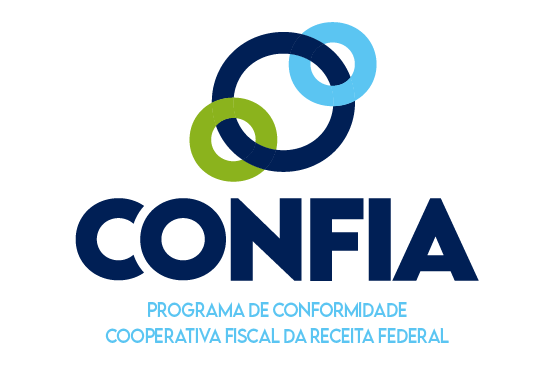 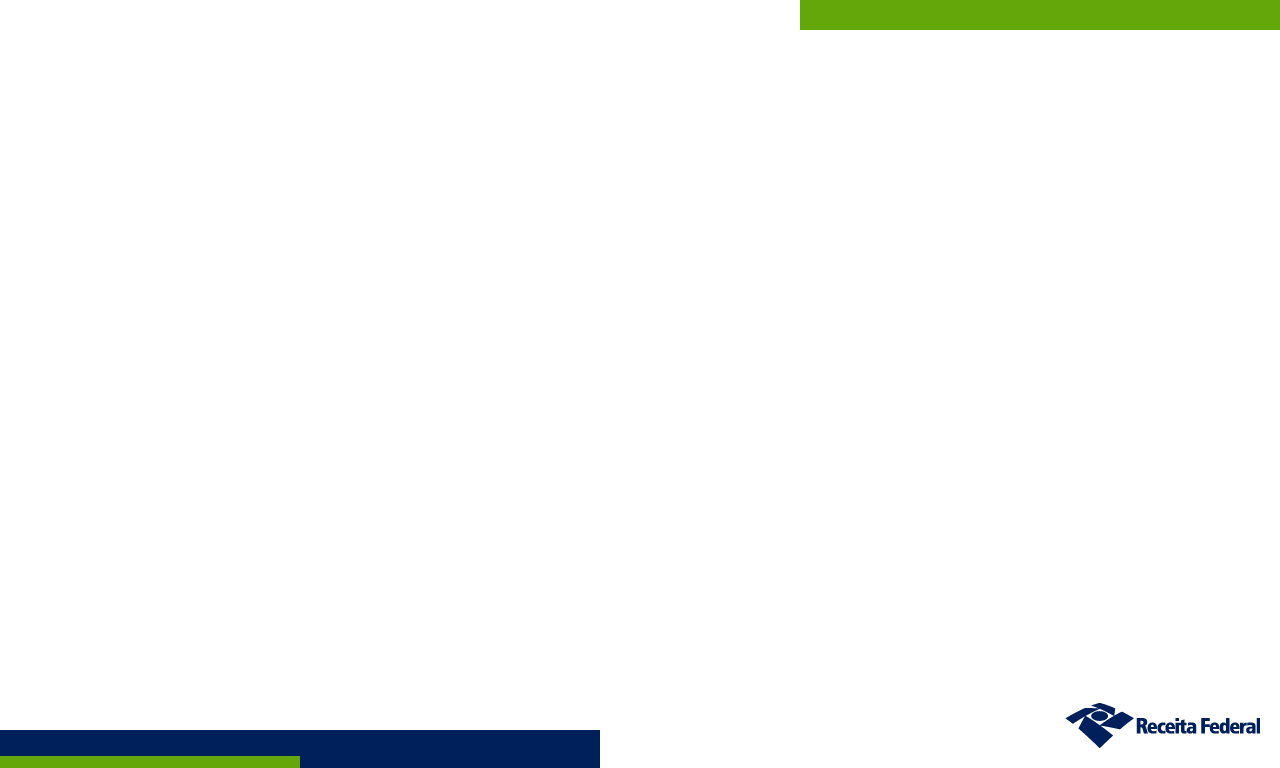 The Confia Pilot Program
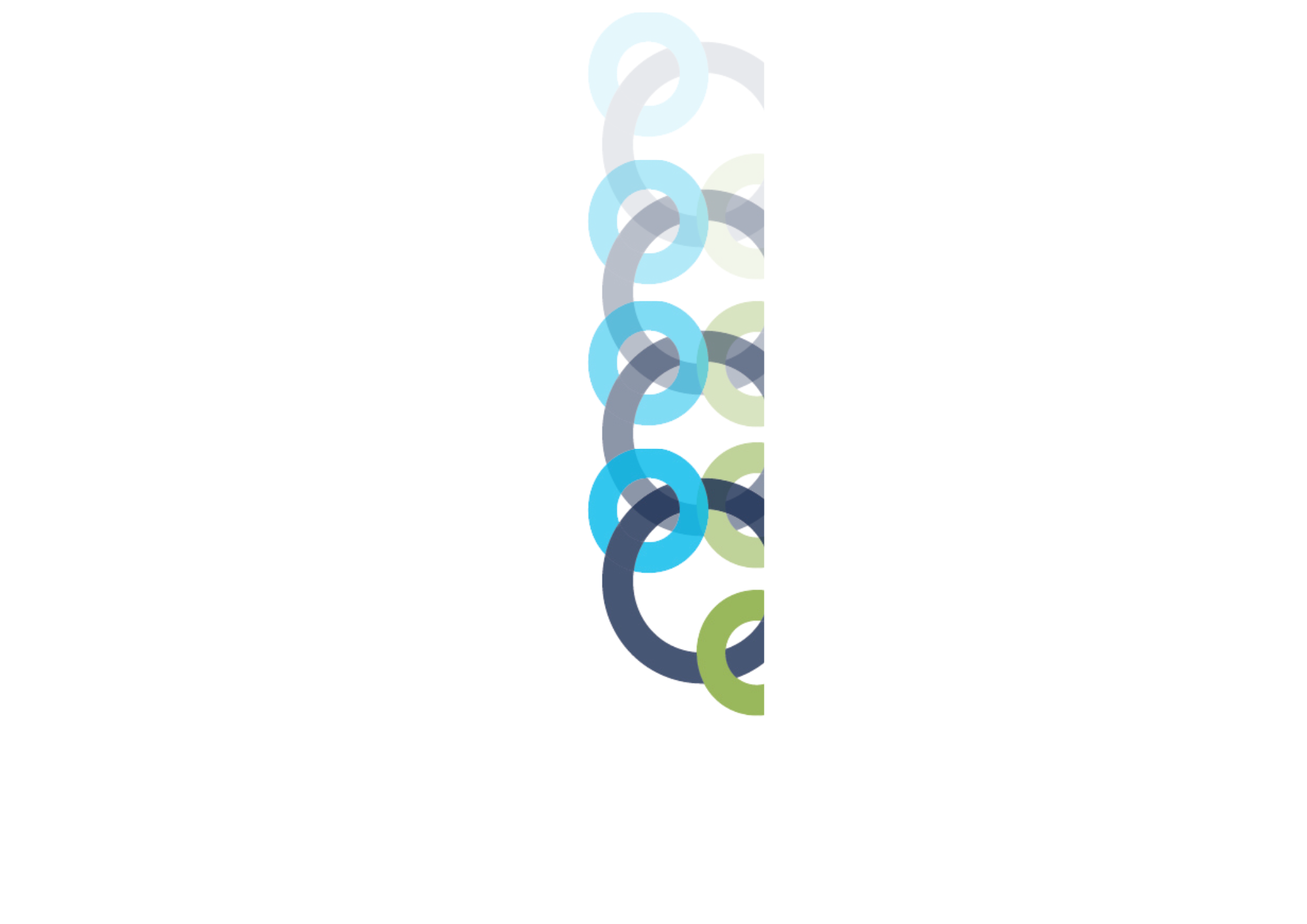 Next phase after a test of procedures
Eligible for RFB’s largest taxpayers category (around 1.500)
New quantitative and qualitative requirements for Confia’s candidate taxpayers selection
Tiebreaker criteria to optimize RFB’s operational capacity
Testing the Program’s eligibility criteria
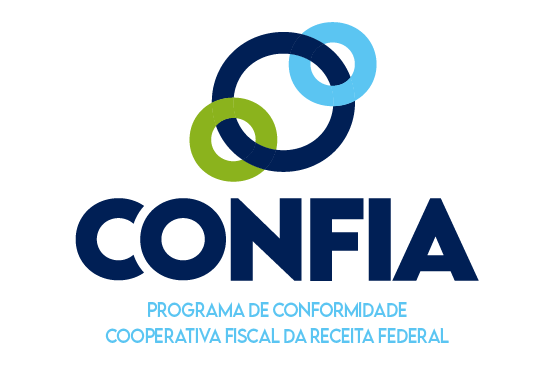 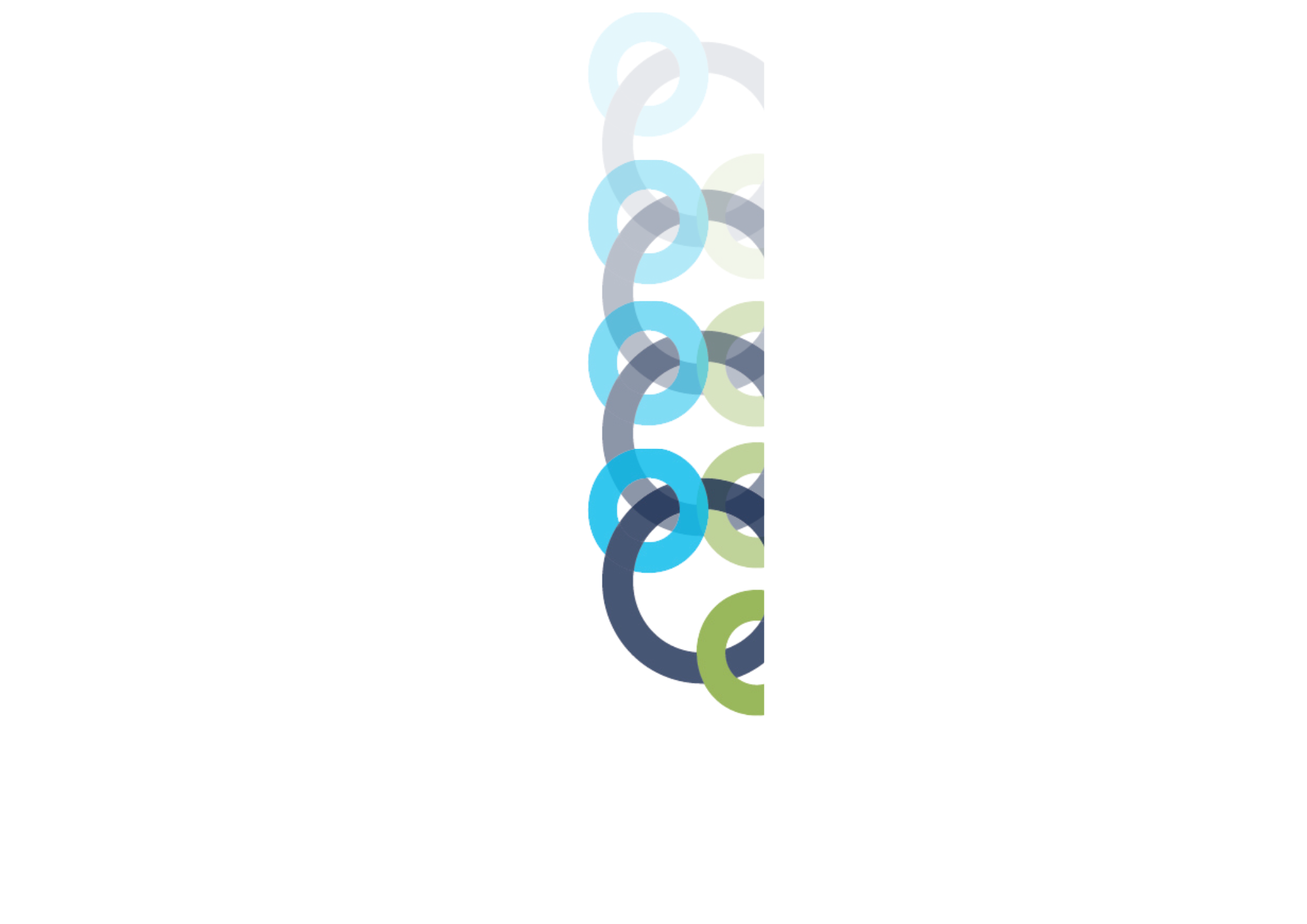 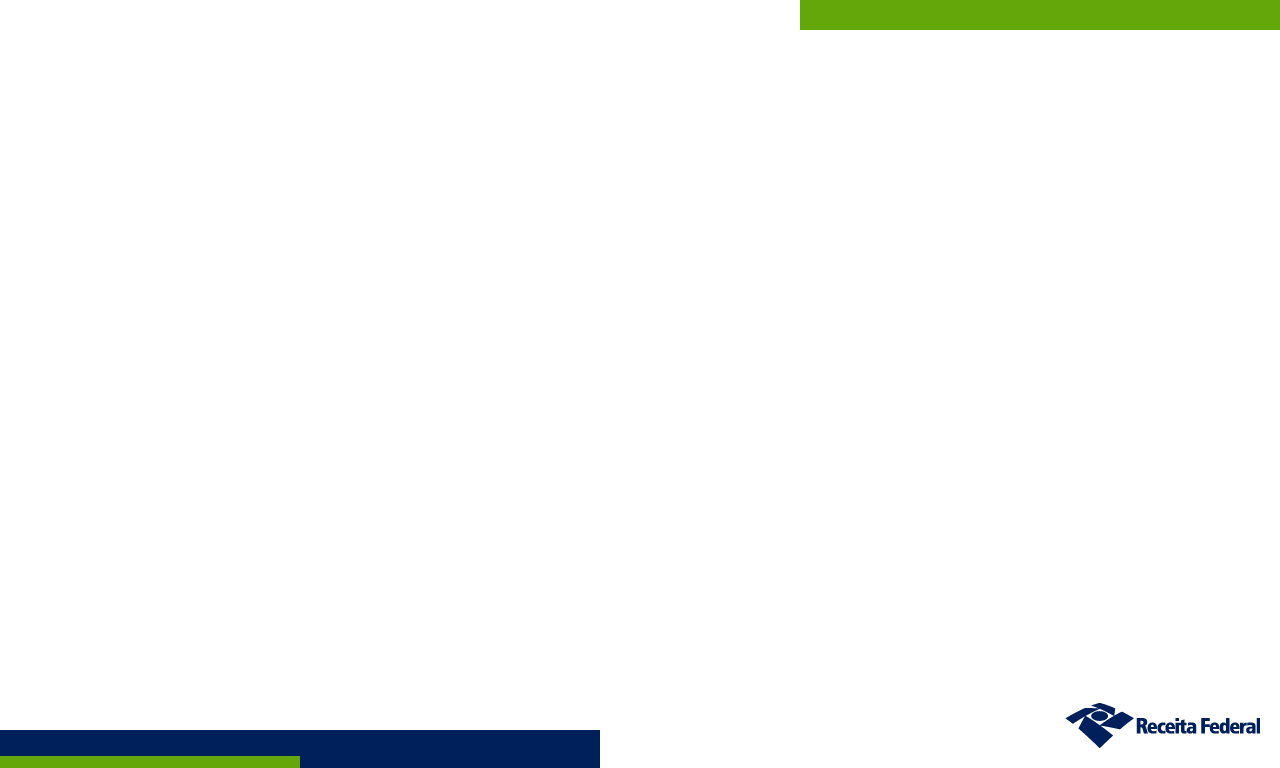 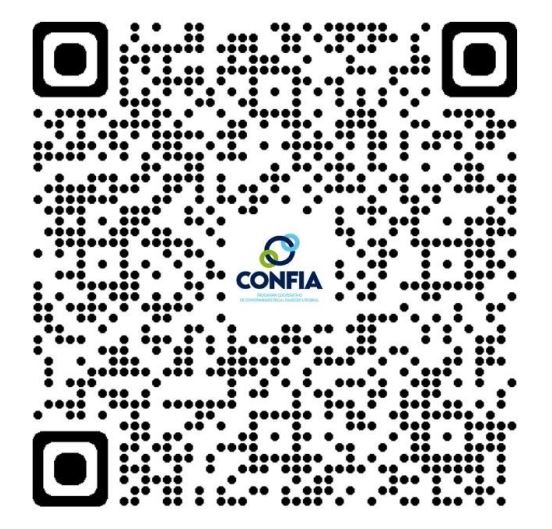 Do you want to know the latest news from Confia?
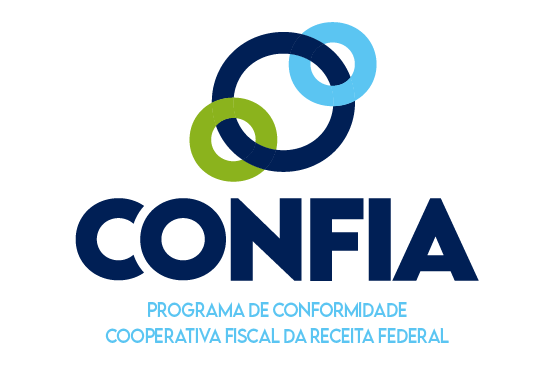 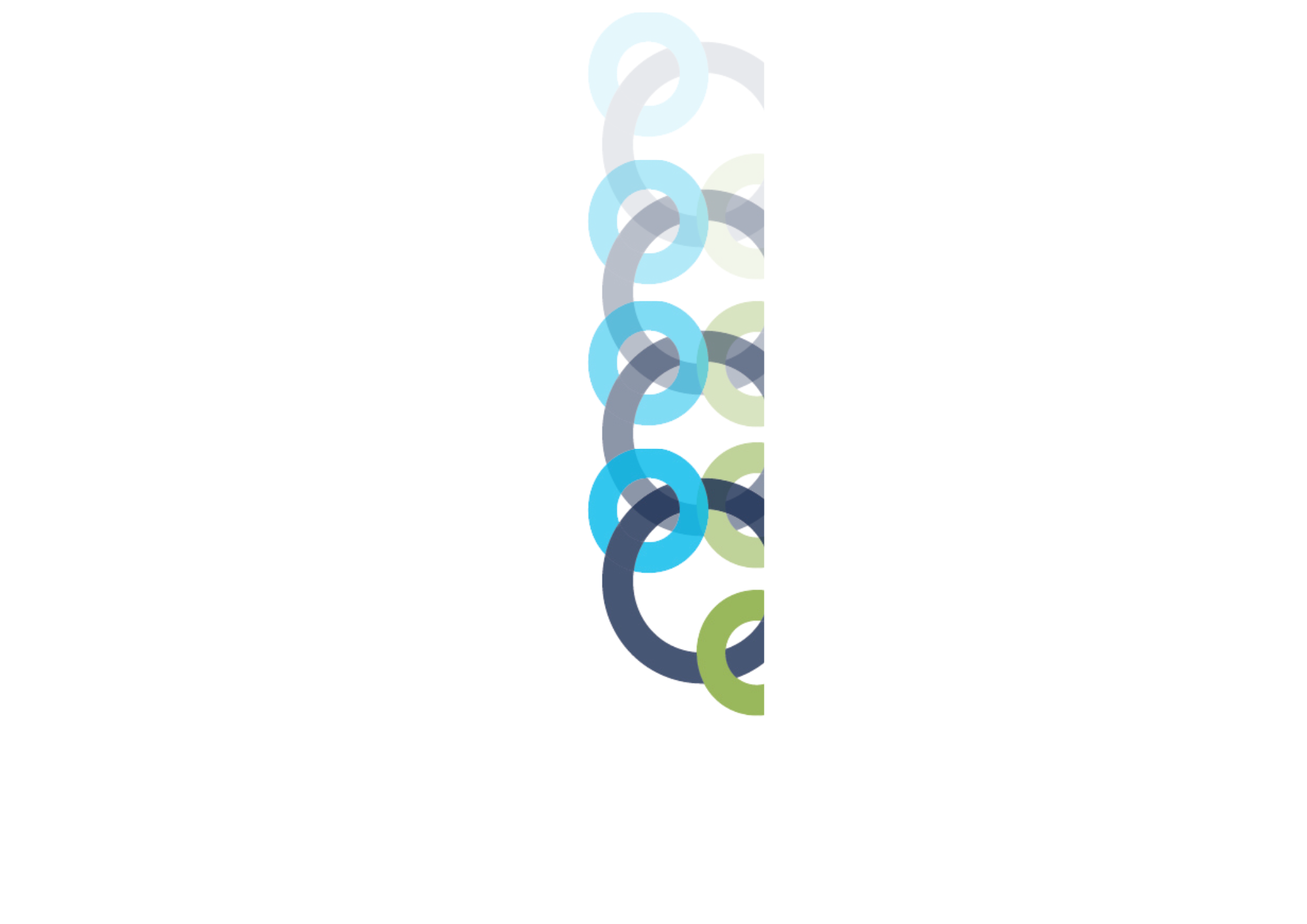 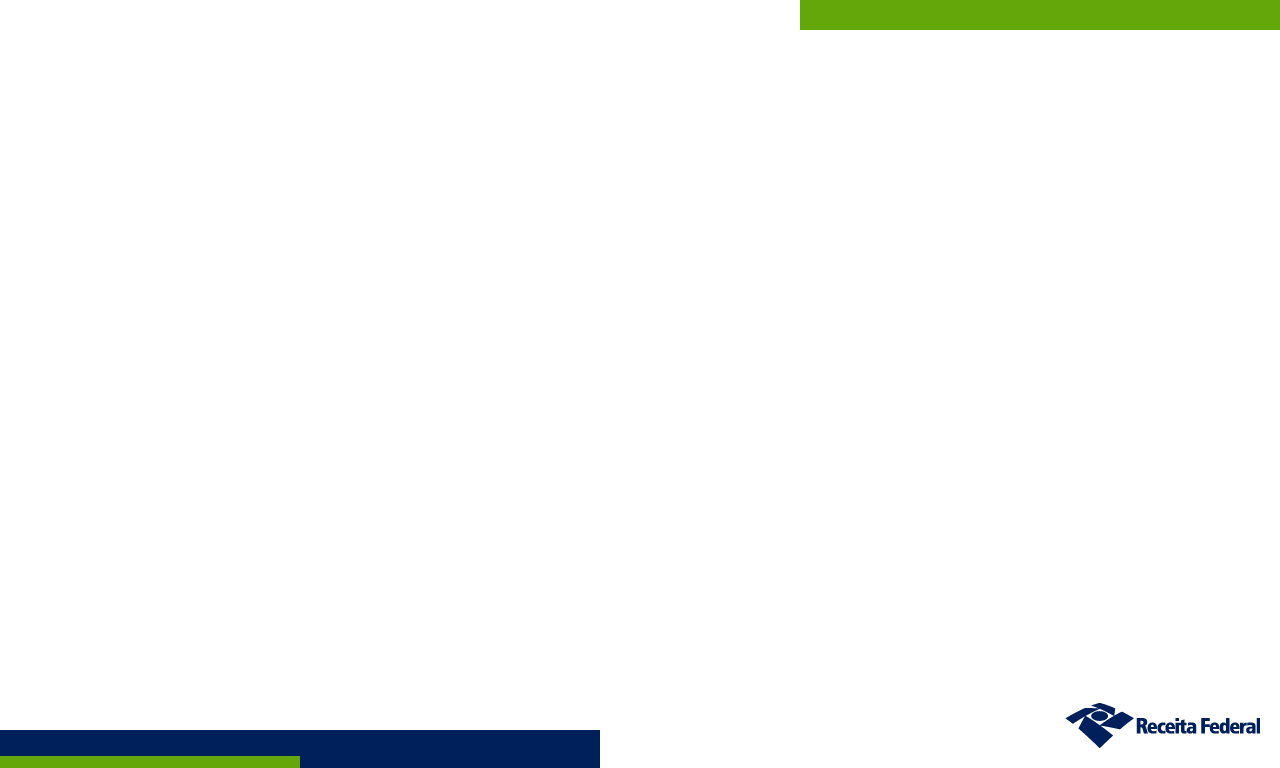 Questions?
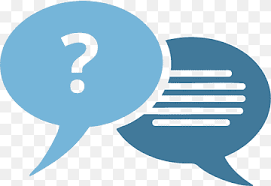 confia@rfb.gov.br
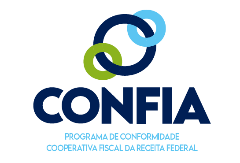 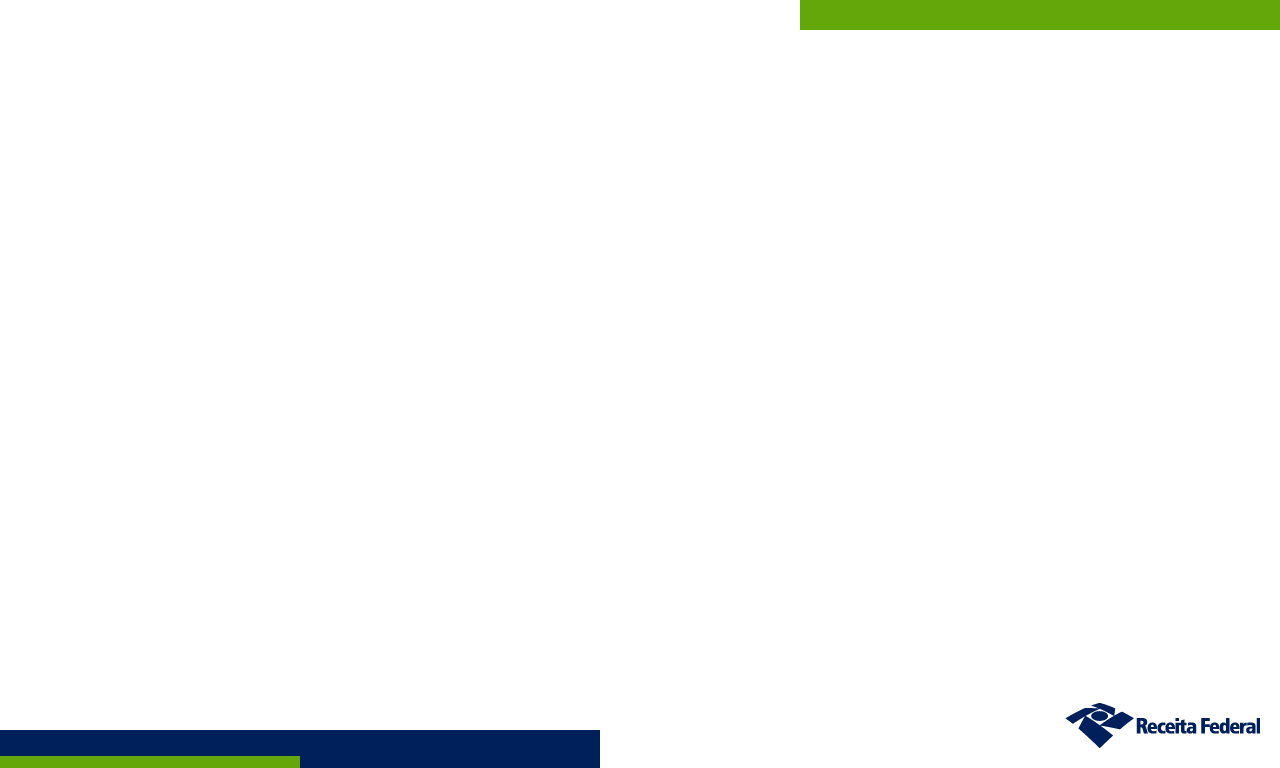 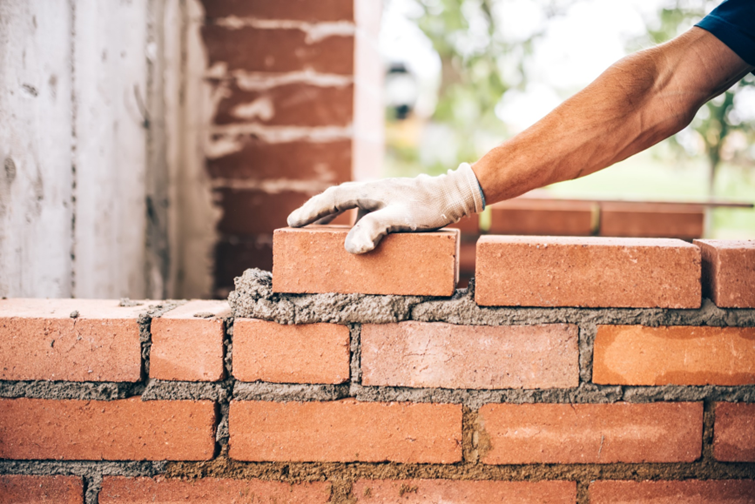 Tax Administration 
and Taxpayers:
Together we are fundamental to developing CONFIA jointly and cooperatively
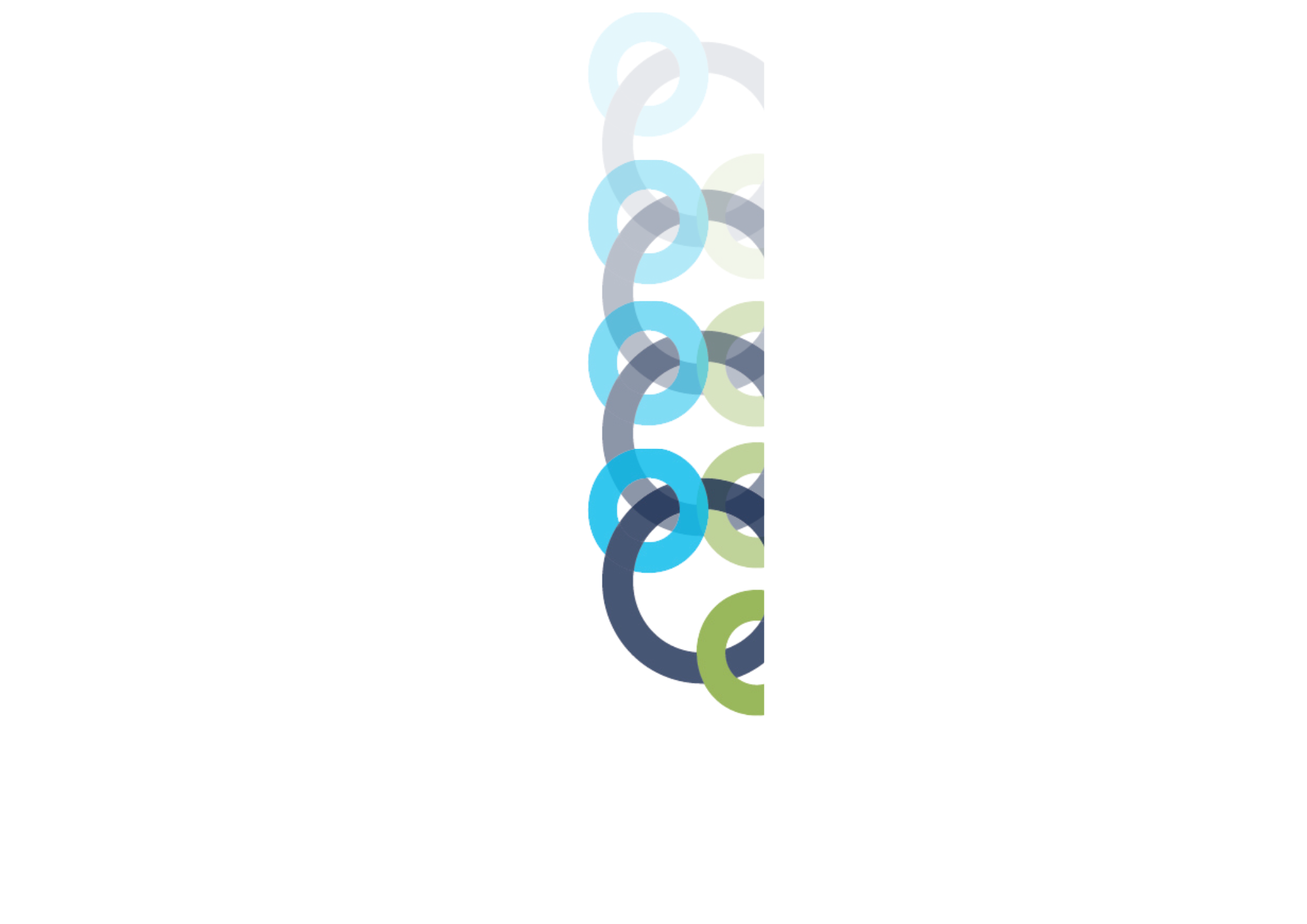 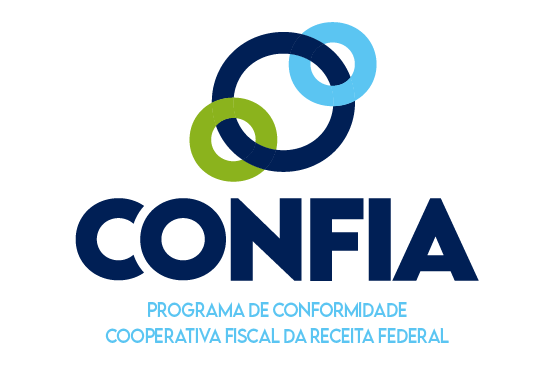